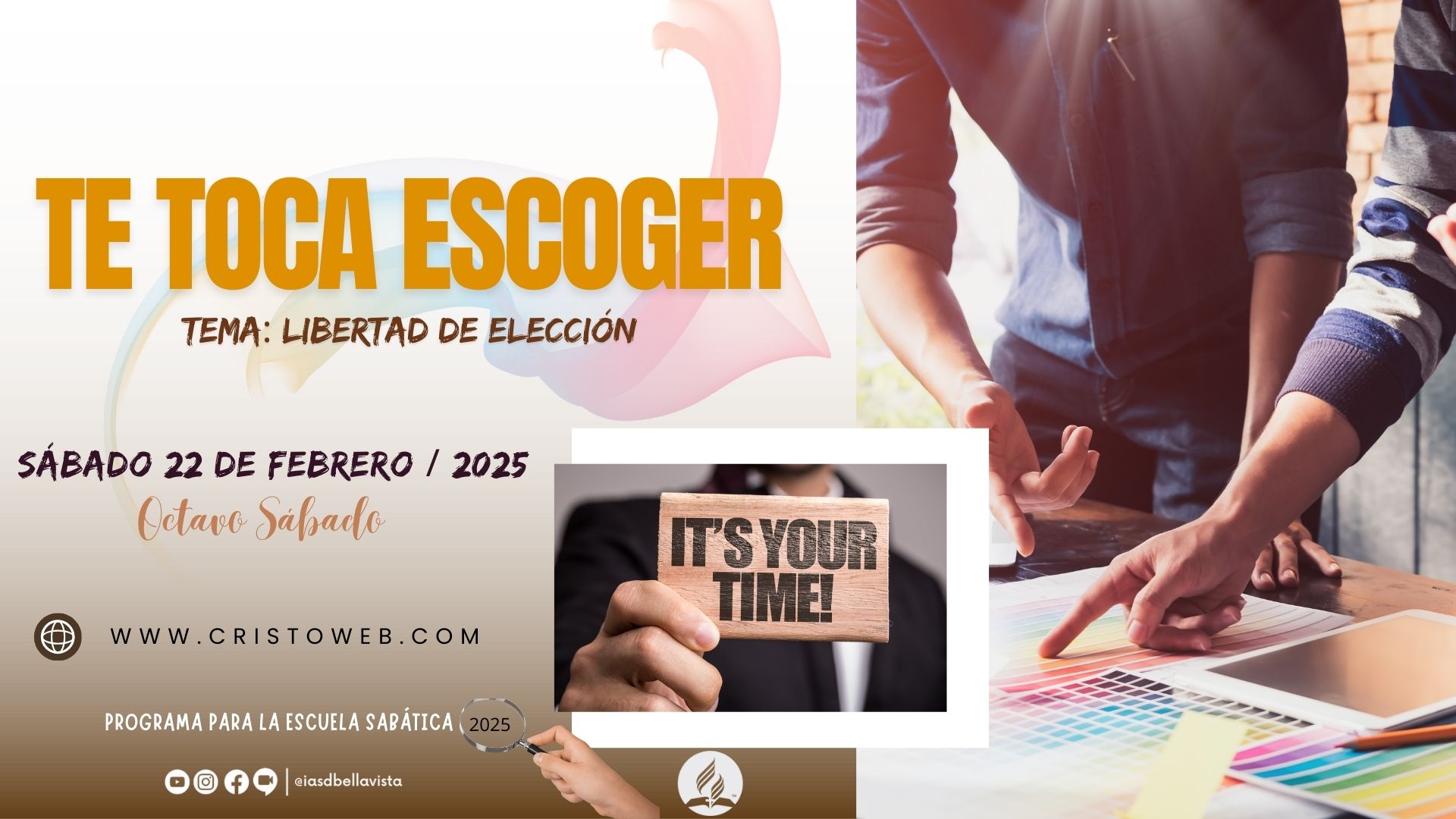 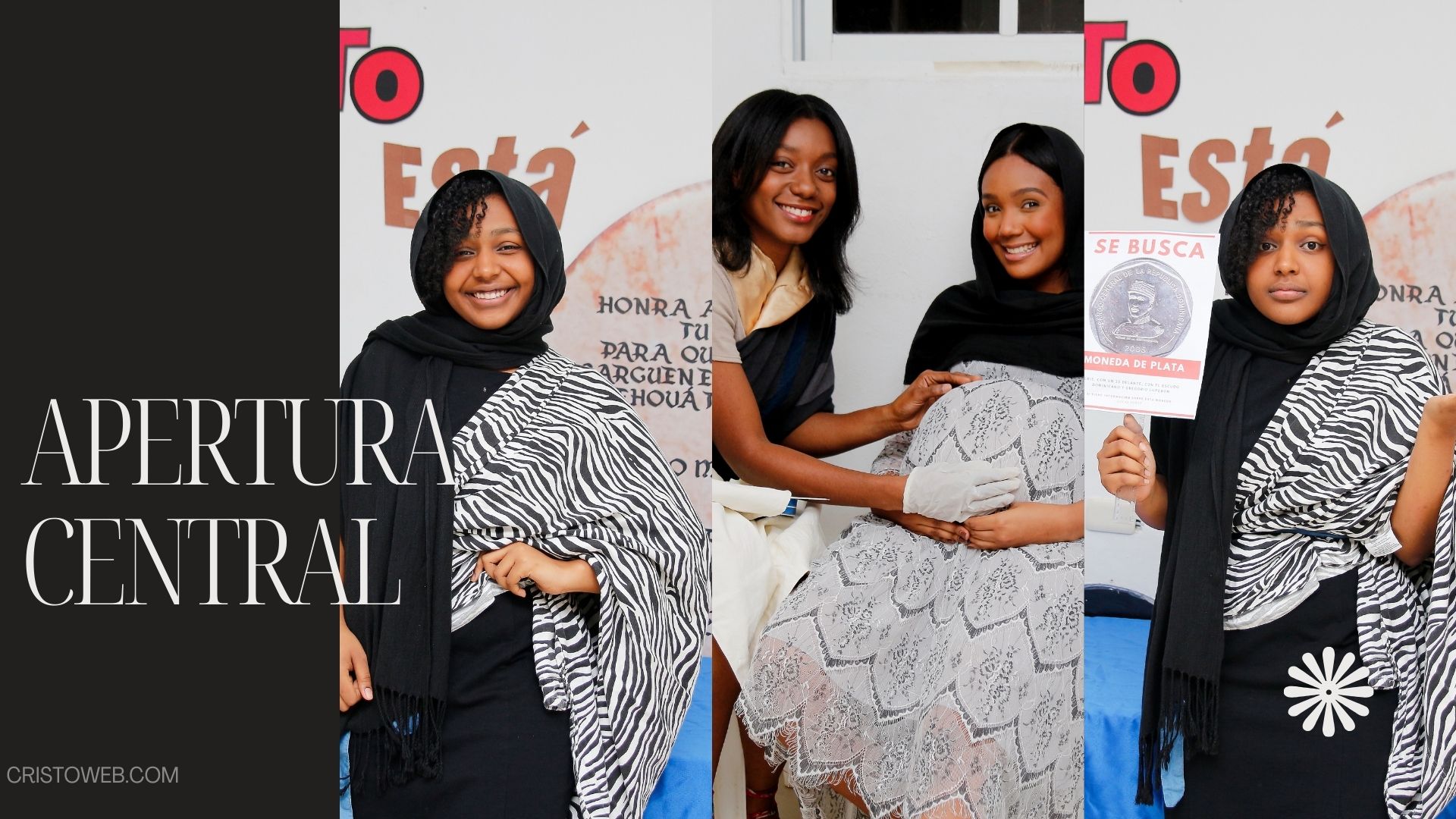 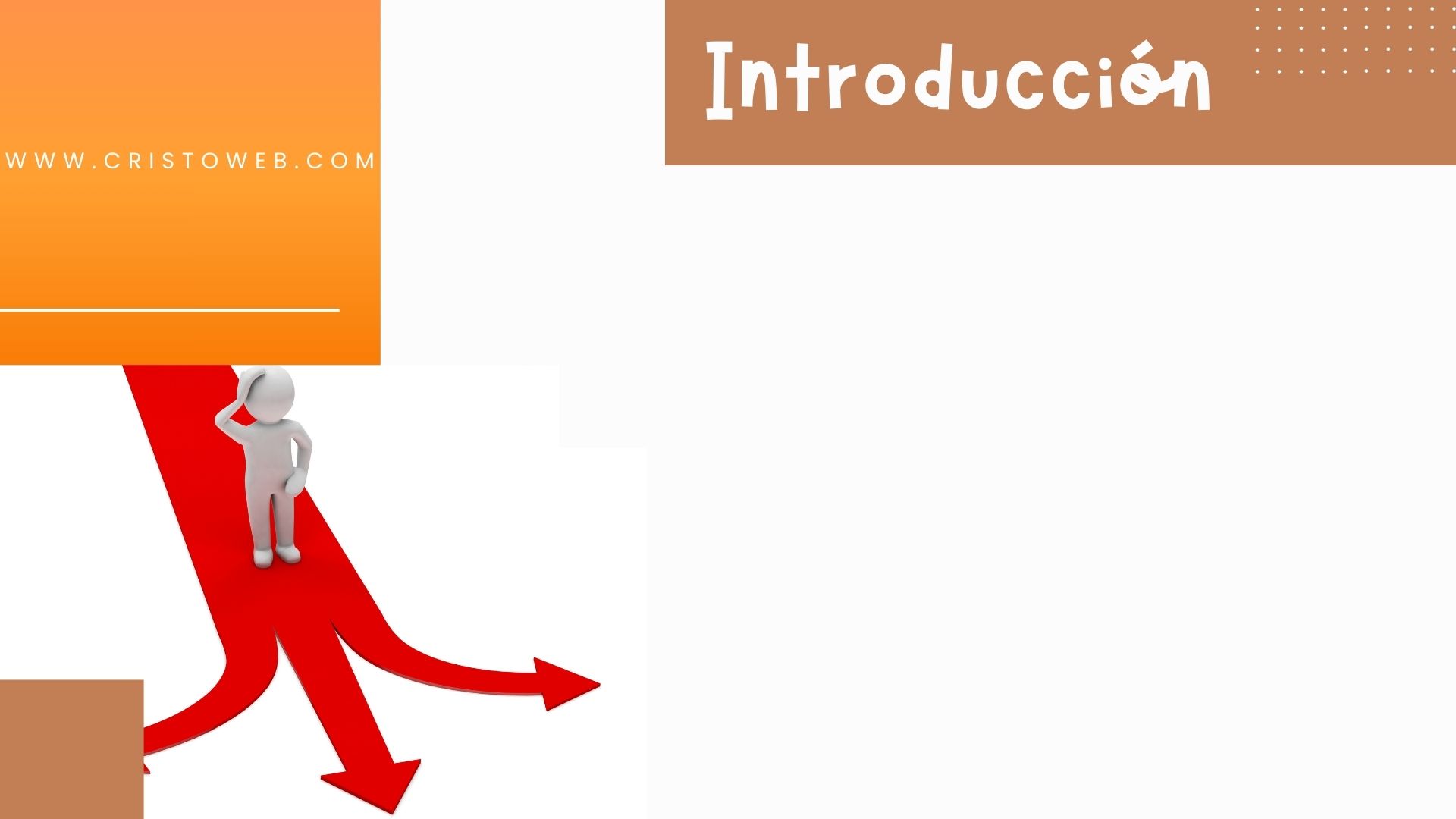 Estamos inmersos en un conflicto sin tregua entre el bien y el mal, entre las fuerzas de Dios y las fuerzas del diablo. En esta encrucijada se libra una batalla eterna que trasciende las fronteras de lo terrenal y se despliega en el reino espiritual. Cada decisión, cada pensamiento, cada acción que tomamos en este campo de batalla cósmico tiene un peso trascendental en la balanza de la eternidad.Nuestro programa de esta mañana busca que ejerzamos nuestra libertad de elección con sabiduría, escogiendo siempre el camino que Dios nos recomienda. Esperamos que cada parte del programa nos haga reflexionar en las decisiones que estamos tomando cada día.
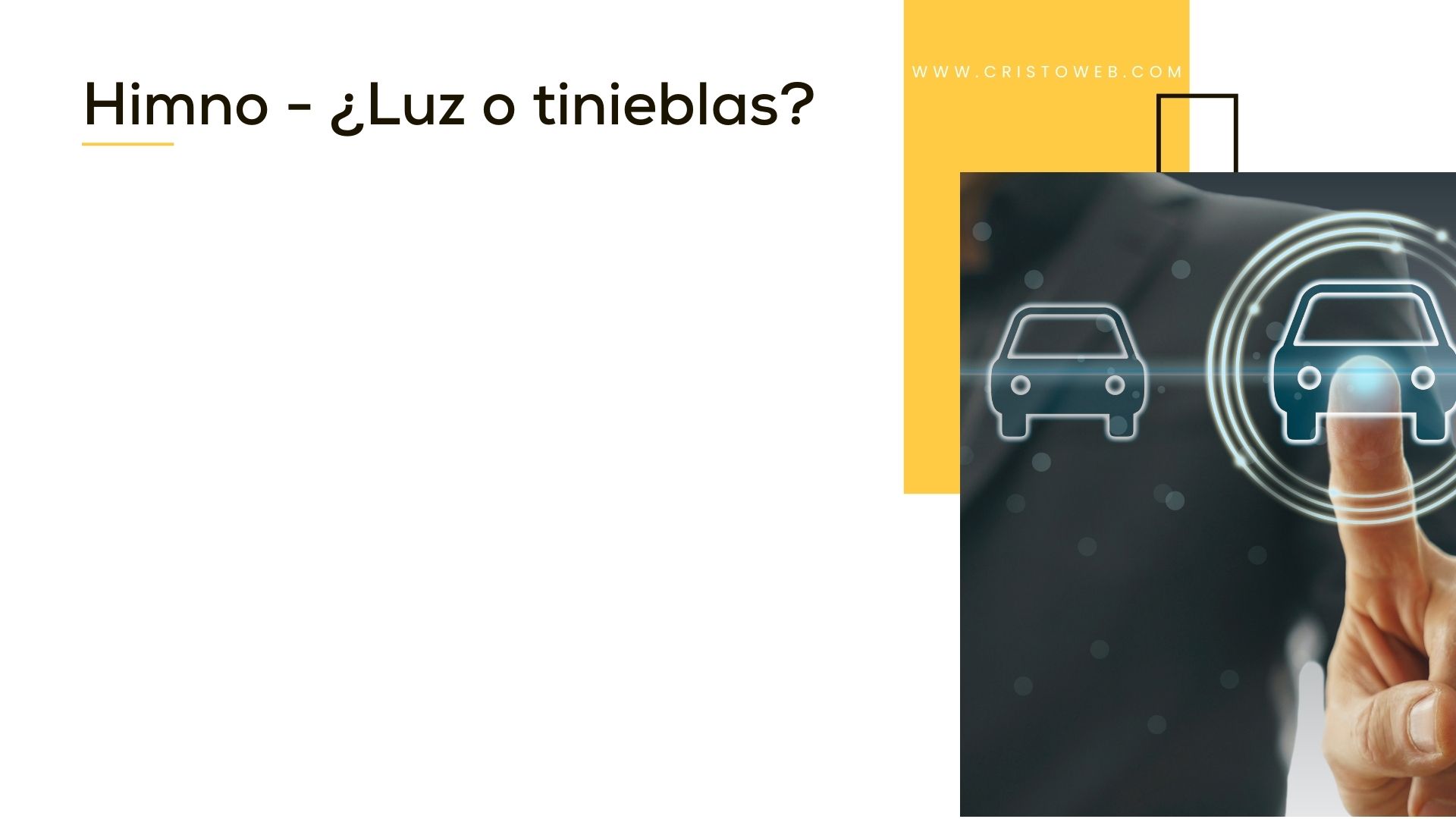 Comprador 1: Buenos días. Quiero comprar juguetes a mis hijos. ¿Cuáles son las opciones?
Vendedor: El día de hoy tenemos dos opciones. Uno se basa en actividades que edifican y fortalecen su carácter, el otro se basa en actividades relacionadas con la hechicería y el ocultismo. ¿Qué anda buscando usted para sus hijos?
Comprador 1: ¿Y no da todo lo mismo? A mi hijo le gustan todas esas series infantiles que transmiten en las plataformas de streaming. ¿Qué diferencia hace? Son solo juguetes...
Vendedor: No estamos aquí para juzgar su compra. Sin embargo, tenga claro lo que dice Juan 3: 19: «Y este es el juicio: que la luz vino al mundo, y los hombres amaron más las tinieblas que la luz, porque sus obras eran malas».
Comprador 1: Hmmm... Me parece peligroso no considerar ese aspecto. Deme el juguete edificante. Elijo enseñarles a mis hijos a distinguir entre el bien y el mal desde pequeños, y a escoger el bien. Si quieres escoger igual que yo, canta conmigo el himno 229, ¿Has pensado lo que puede costar?
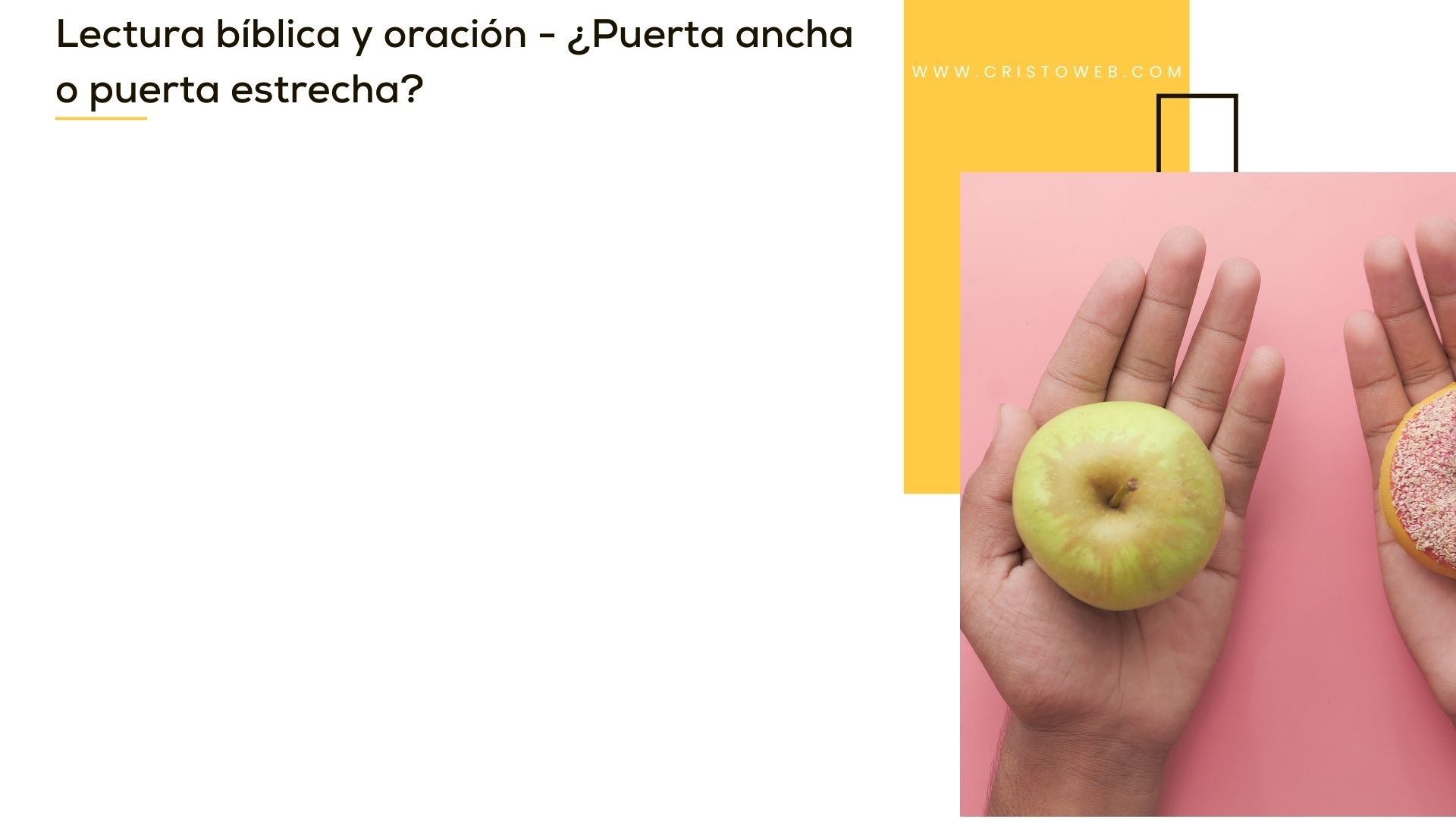 Comprador 2: Hola. Quiero conseguir un trabajo digno, que me pague como merezco y me de beneficios y comodidades. ¿Tiene algo para mi?
Vendedor: Aquí siempre tenemos. Solo que no quedan más que estos dos. Un trabajo de 3,000 dólares mensuales y otro de 10,000 dólares mensuales.
Comprador 2: ¿Está bromeando? Obviamente escojo el de 10,000 dólares.
Vendedor: Un momento. Soy un vendedor responsable, y por tanto debo advertirle que el trabajo de 3,000 dólares tiene la opción de ser un espacio donde además de proveer para su familia, usted tiene espacio para servir a Dios en la iglesia por la flexibilidad de horario. Sin embargo, el de 10,000 dólares es sumamente demandante, y además le exigirá trabajar diez sábados en el año por reglamento de la empresa.
Comprador 2: Creo que sigo con la segunda opción. No puede negar que es una oportunidad única, y tal vez es una bendición de Dios que no debo dejar pasar. En cuanto a lo del trabajo, Dios me entenderá.
Vendedor: Antes de irse, lea este pasaje de las Escrituras, Mateo 7: 13, 14 (El comprador 2 lo lee. Luego de leerlo se queda mirando indeciso ambas opciones. Finalmente, elige visiblemente la elección negativa y se va rápidamente, cabizbajo).
Vendedor: ¡Qué triste me siento cada vez que en mi trabajo veo personas elegir lo material por encima de lo espiritual! (Se dirige a la congregación). Les pido a todos ustedes que me acompañen a orar por aquellos que están eligiendo incorrectamente, para que Dios les ayude a cambiar su elección (ora).
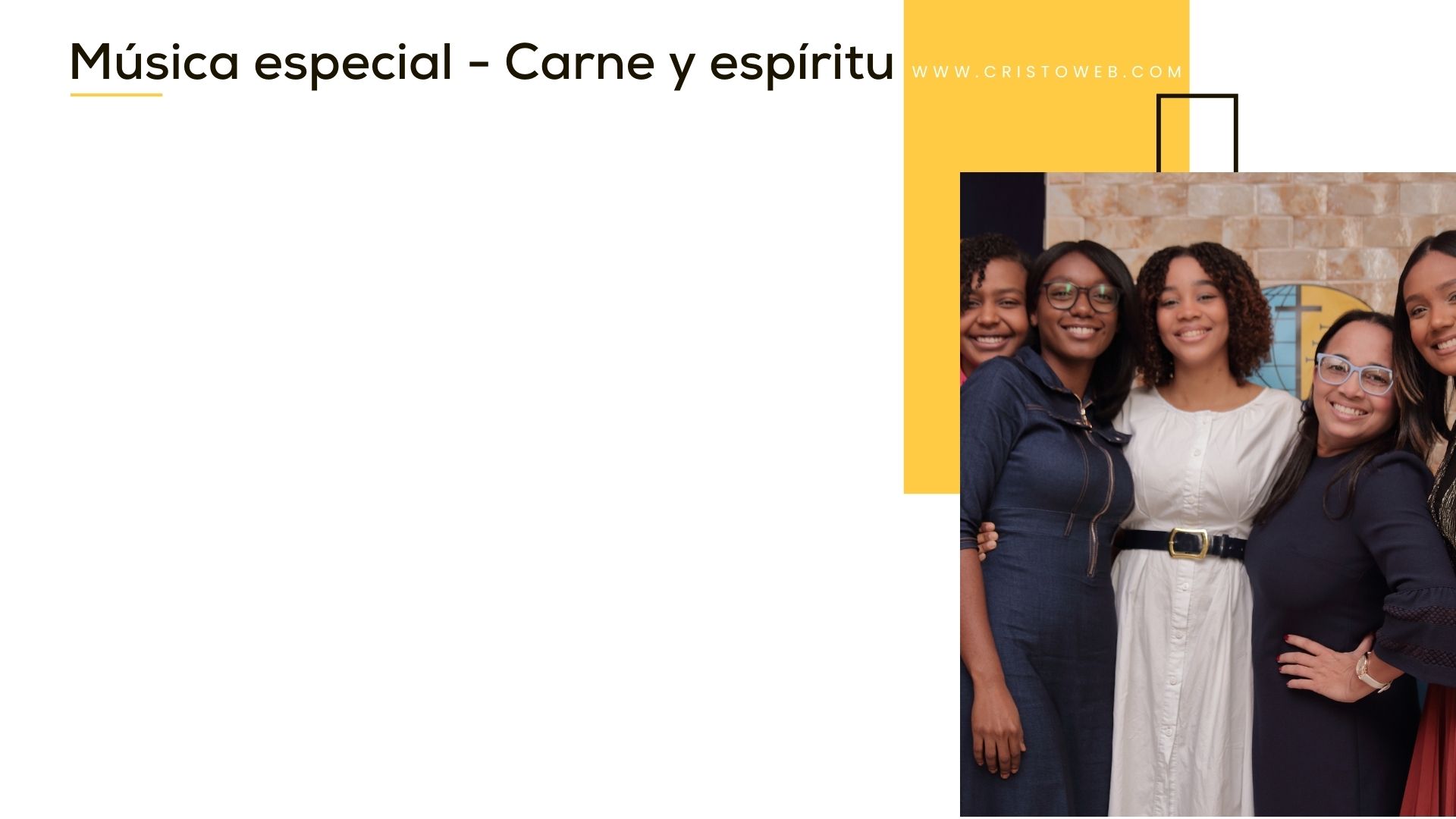 Comprador 3: Buen día. Tengo mucho tiempo libre y quiero algo en qué ocuparlo. ¿Tiene algo para mí?
Vendedor: Precisamente me quedan dos libros. Uno es un libro de historietas muy entretenido, otro es el libro de crecimiento espiritual. ¿Cuál escoge?
Comprador 3: En ese caso, ¿no puedo elegir ambos? Como le dije, tengo mucho tiempo libre...
Vendedor: La elección no se trata de preferencias. Tiene más que ver con qué aspecto de su vida quiere alimentar. Romanos 8: 5 dice: «Porque los que son de la carne piensan en las cosas de la carne; pero los que son del Espíritu, en las cosas del Espíritu».
Comprador 3: En ese caso, deme el libro de crecimiento espiritual. Sé que Dios me está llamando para consagrarme más y dedicar mis dones para él.
Vendedor: Excelente elección. (Se dirige a la congregación) Hoy también muchos amigos y hermanos han decidido venir a la casa de Dios a ser edificados espiritualmente, ¡gracias por acompañarnos! Ahora escucharemos una música especial para gloria de nuestro Dios.
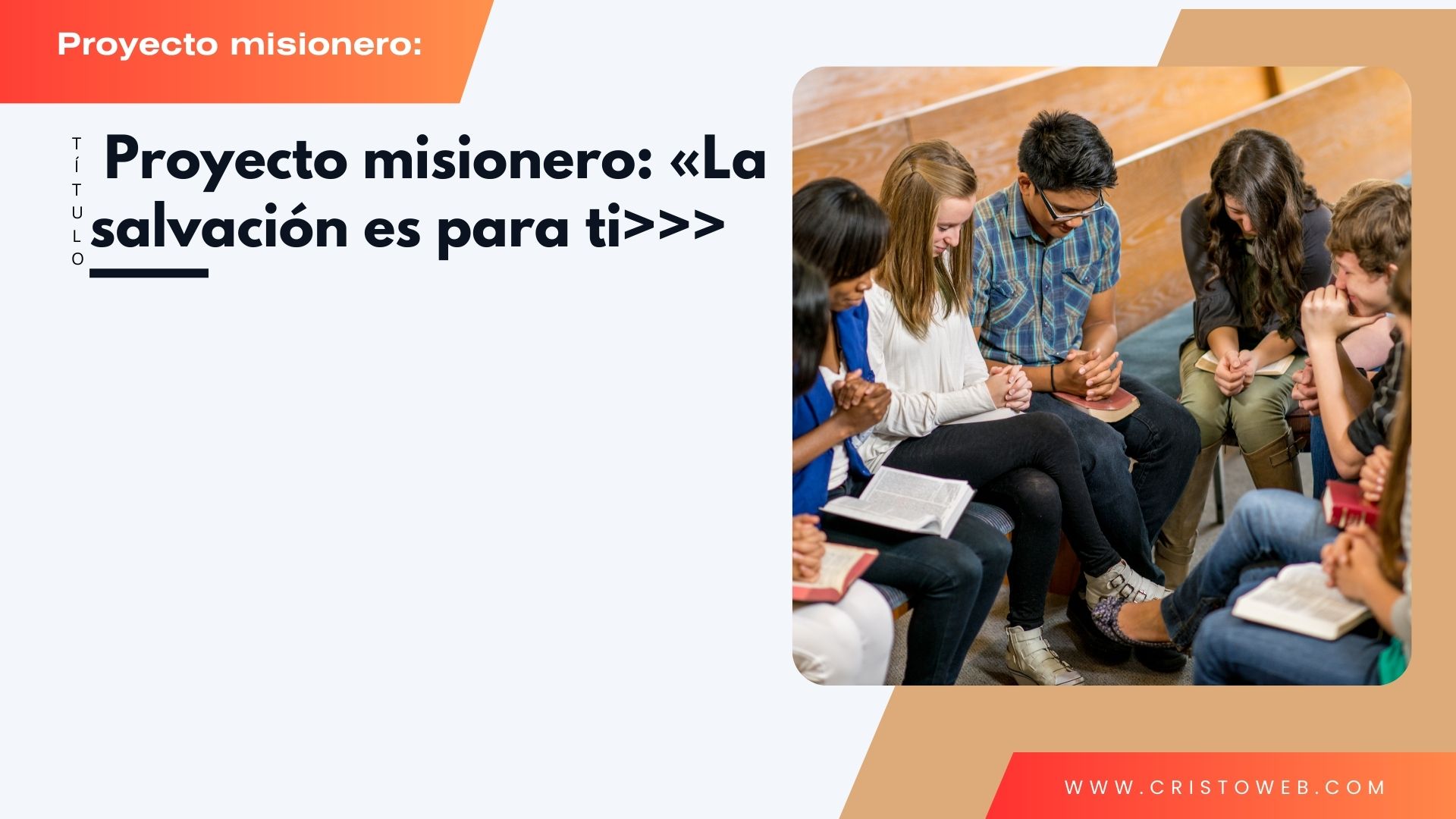 ¿Cómo te ayuda saber que Dios no desea que ocurran muchas de las cosas que acontecen en el mundo a afrontar tu propio sufrimiento, especialmente cuando no tiene sentido y parece que no conduce a nada buenoPublica en tus redes sociales al menos tres pasajes bíblicos que muestren que Dios quiere que todos se arrepientan (Por ejemplo, Ezequiel 18: 32; 33: 11; 2 Pedro 3: 9). Si no usas redes sociales, pega uno de estos pasajes en tu área de trabajo de forma legible, o compártelo en una breve reflexión con tus vecinos más cercanos. En cualquier caso, destaca que Dios no quiere el sufrimiento de la gente, sino su salvación.
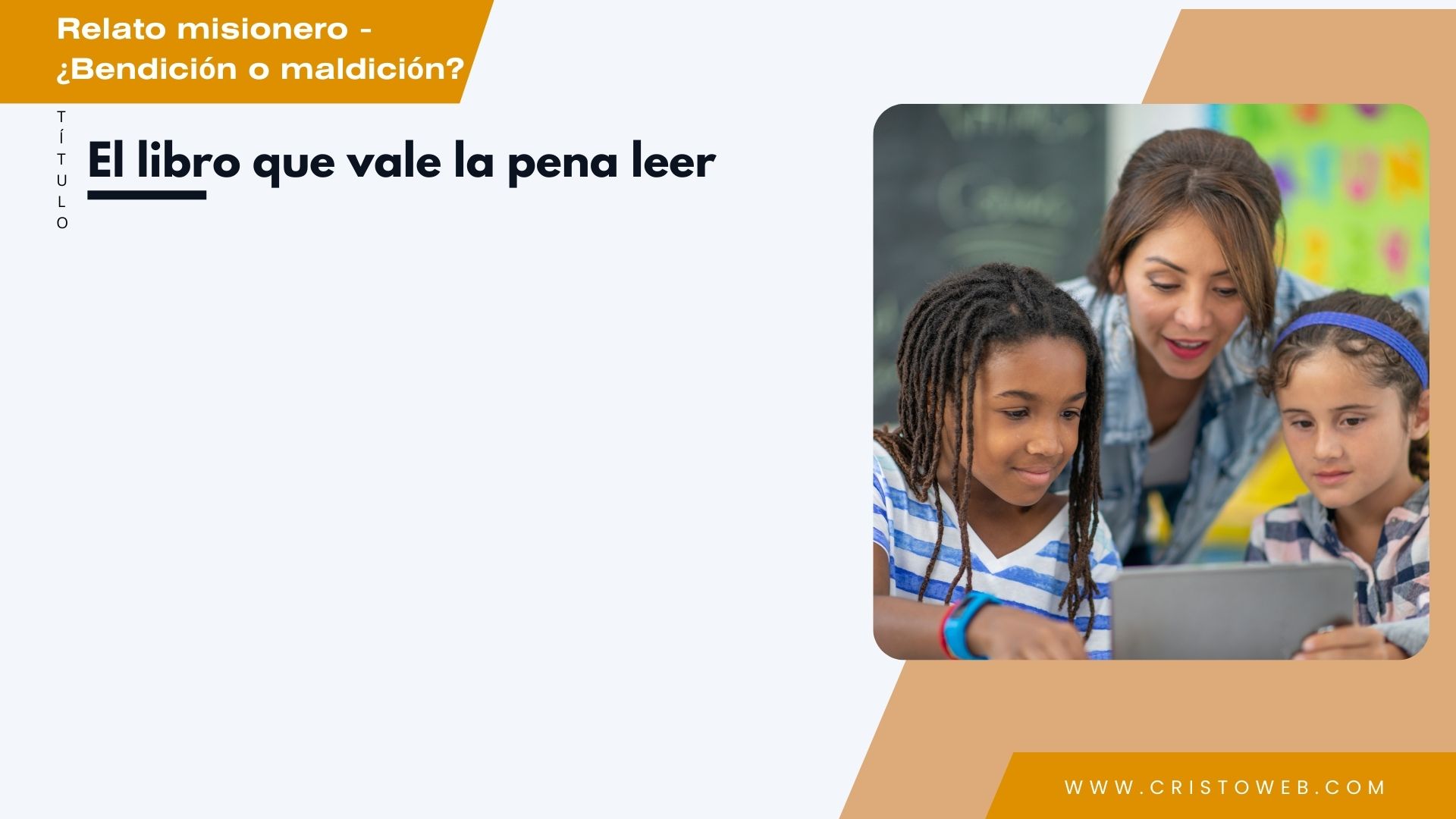 Vendedor: Buen día, amigo/a. Lo veo algo pensativo, ¿necesita algo?
Comprador 4: En realidad, sí. Busco la dieta adecuada para tener salud. Pero no creo que haya opciones para mí en este lugar.
Vendedor: Mi amigo/a, aquí siempre tenemos opciones. Para ser exactos, tenemos dos: la primera es una dieta balanceada, conforme a los principios bíblicos, y la otra es una dieta de un nutricionista muy renombrado. ¿Qué escoge?
Comprador 4: Bueno, supongo que el nutricionista está muy preparado para afirmar lo que dice. ¿No será mejor seguir su instrucción?
Vendedor: Usted elige, pero la advertencia que Deuteronomio 11: 26-28 es: «Hoy pongo ante ustedes la bendición y la maldición, la bendición, si obedecéis los mandamientos de Jehová, vuestro Dios, que yo os prescribo hoy, y la maldición, si no obedecéis los mandamientos de Jehová, vuestro Dios y os apartáis del camino que yo os ordeno hoy, para ir tras dioses ajenos que no habéis conocido».
Comprador 4: Bueno, me quedo con la dieta del nutricionista. No creo que me pase nada.
Vendedor: (Luego de que sale el cliente) Ojalá recapacite. En este momento escuchemos el relato misionero.
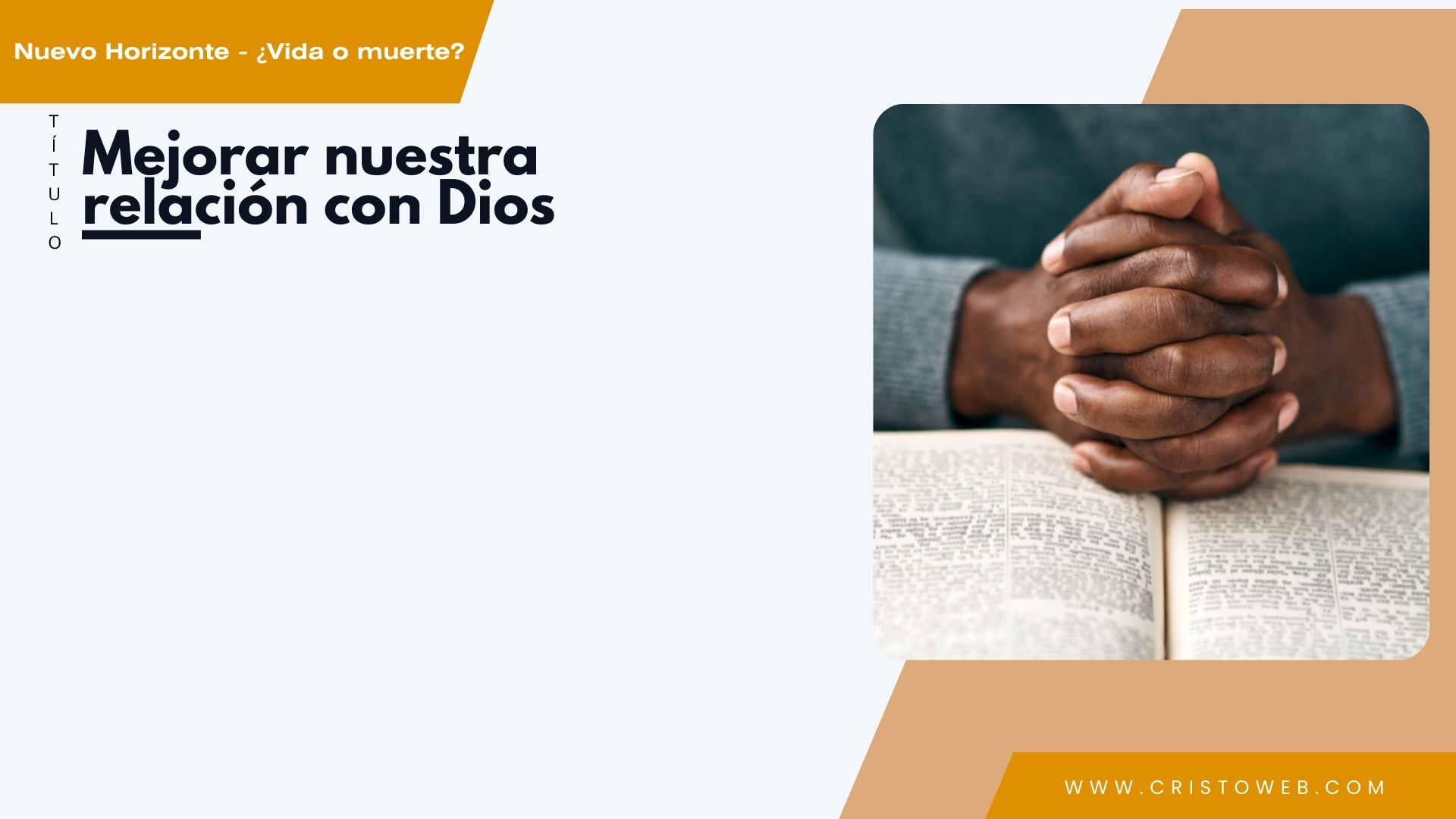 Comprador 5: Buen día. Quiero comprar algo, pero necesito su mayor discreción.
Vendedor: Puede contarme con confianza.
Comprador 5: Quiero vivir mi vida a plenitud en todos los aspectos, especialmente en mi vida sentimental. ¿Tiene algo para mí?
Vendedor: Tengo... justo dos opciones para usted. Una vida de fidelidad y amor con su esposa (o esposo) o vivir una vida de promiscuidad sexual. ¿Qué escoge?
Comprador 5: Está muy de moda eso de la promiscuidad. Muchos consejeros modernos dicen que hay que cambiar de paradigmas. ¿Por qué tendríamos que quedarnos en lo tradicional?
Vendedor: Bueno, no puedo elegir por usted, pero debo advertirle que es más serio de lo que parece. Mire lo que dice Jeremías 21: 8: «He aquí, pongo delante de vosotros el camino de la vida y el camino de la muerte». El modelo de Dios siempre será mejor.
Comprador 5: Estoy de acuerdo con usted. Escogeré una vida de fidelidad a mi esposa. Quiero una familia que glorifique a Dios.
Vendedor: ¡Buena elección! En este momento damos paso al Nuevo Horizonte.
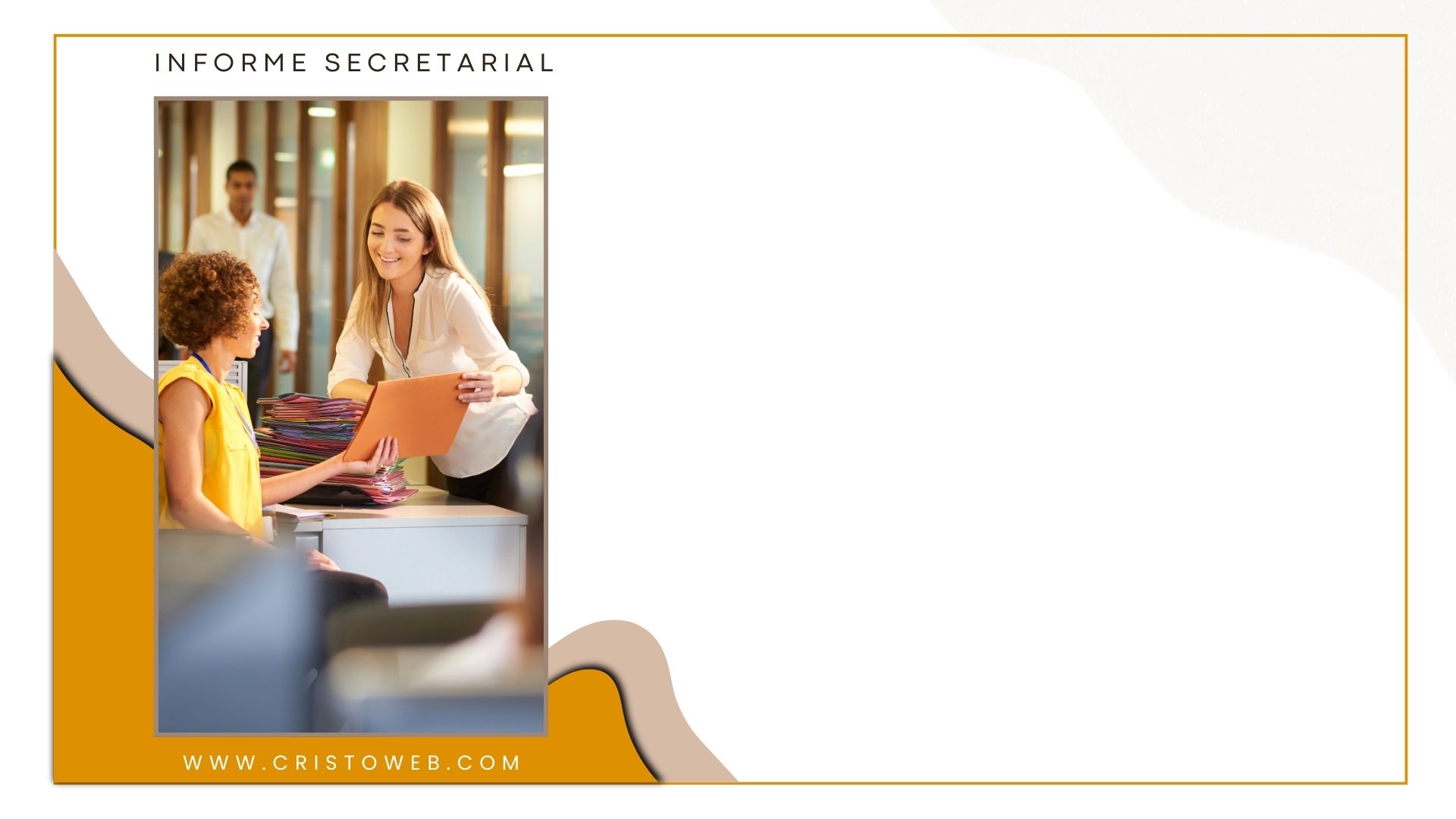 Vendedor: A continuación, veremos las clases que están escogiendo estudiar la Biblia cada día con el informe secretarial.
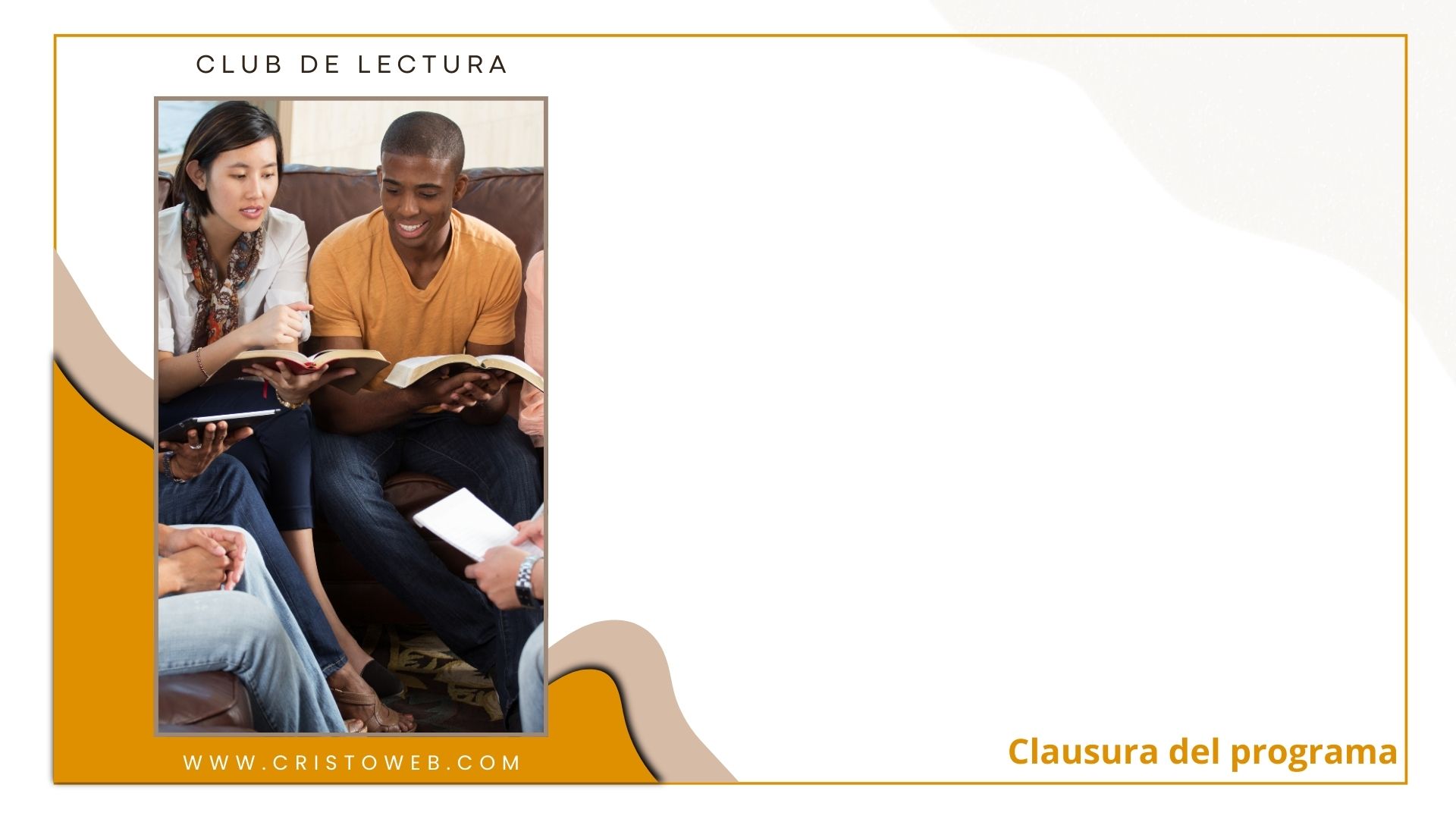 Continuamos nuestro viaje de aprendizaje a través del libro Siete retratos del Remanente en el tiempo del fin en el Club de Lectura. En esta ocasión, nos adentraremos en el capítulo 4: Vivificados en Cristo. Exploraremos lo que significa tener el testimonio de Jesús.
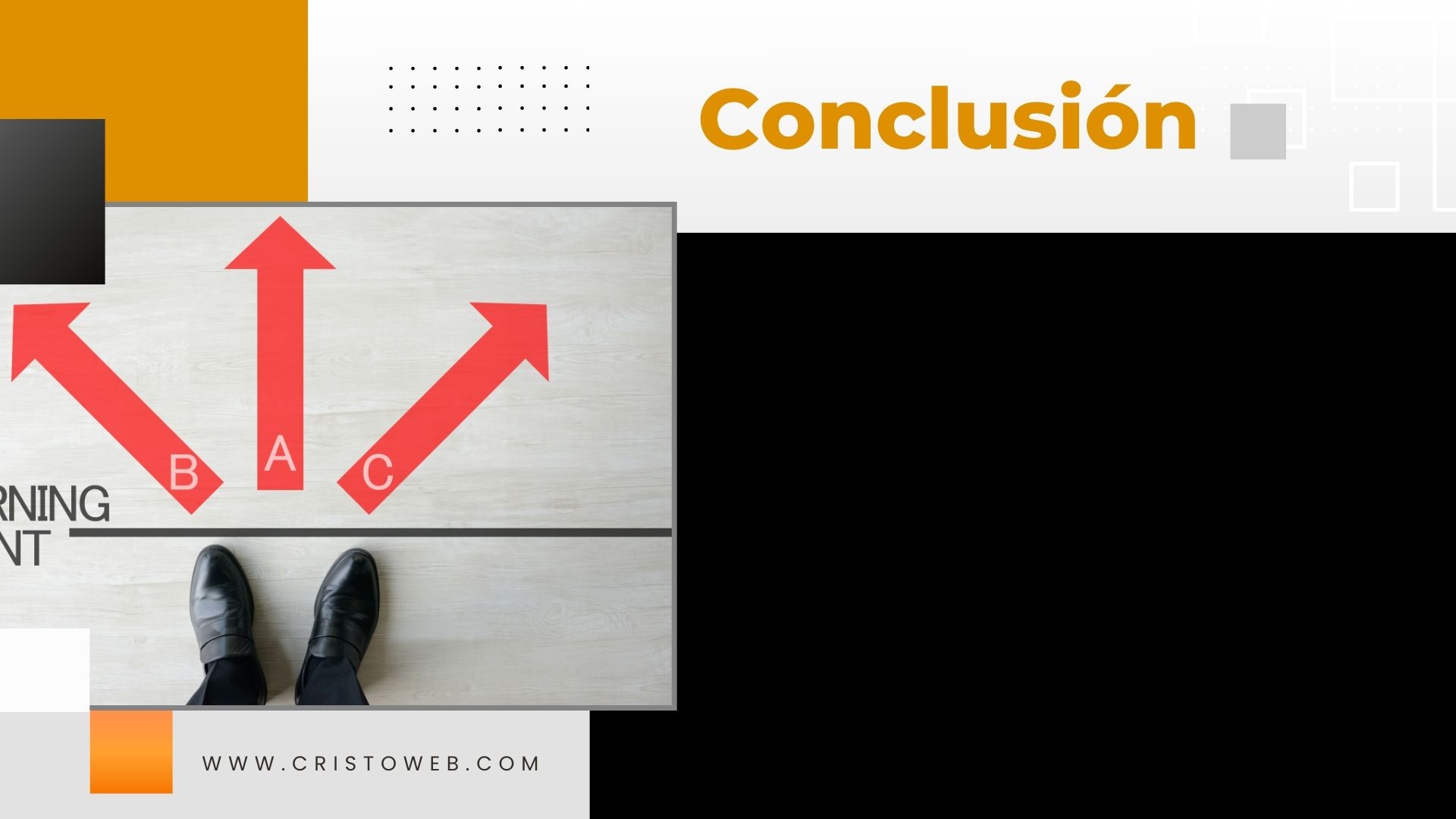 Tomar decisiones es difícil, pero es inevitable. De hecho, la decisión más destructiva es la indecisión. Está escrito: «Si mal os parece servir a Jehová, escogeos hoy a quién sirváis; si a los dioses a quienes sirvieron vuestros padres cuando estuvieron al otro lado del río, o a los dioses de los amorreos en cuya tierra habitáis; pero yo y mi casa serviremos a Jehová» (Josué 24: 15). Postergar tu decisión de servir a Dios es elegir no servirle, aunque sea transitoriamente. No corras ese riesgo, y elige servirle hoy.
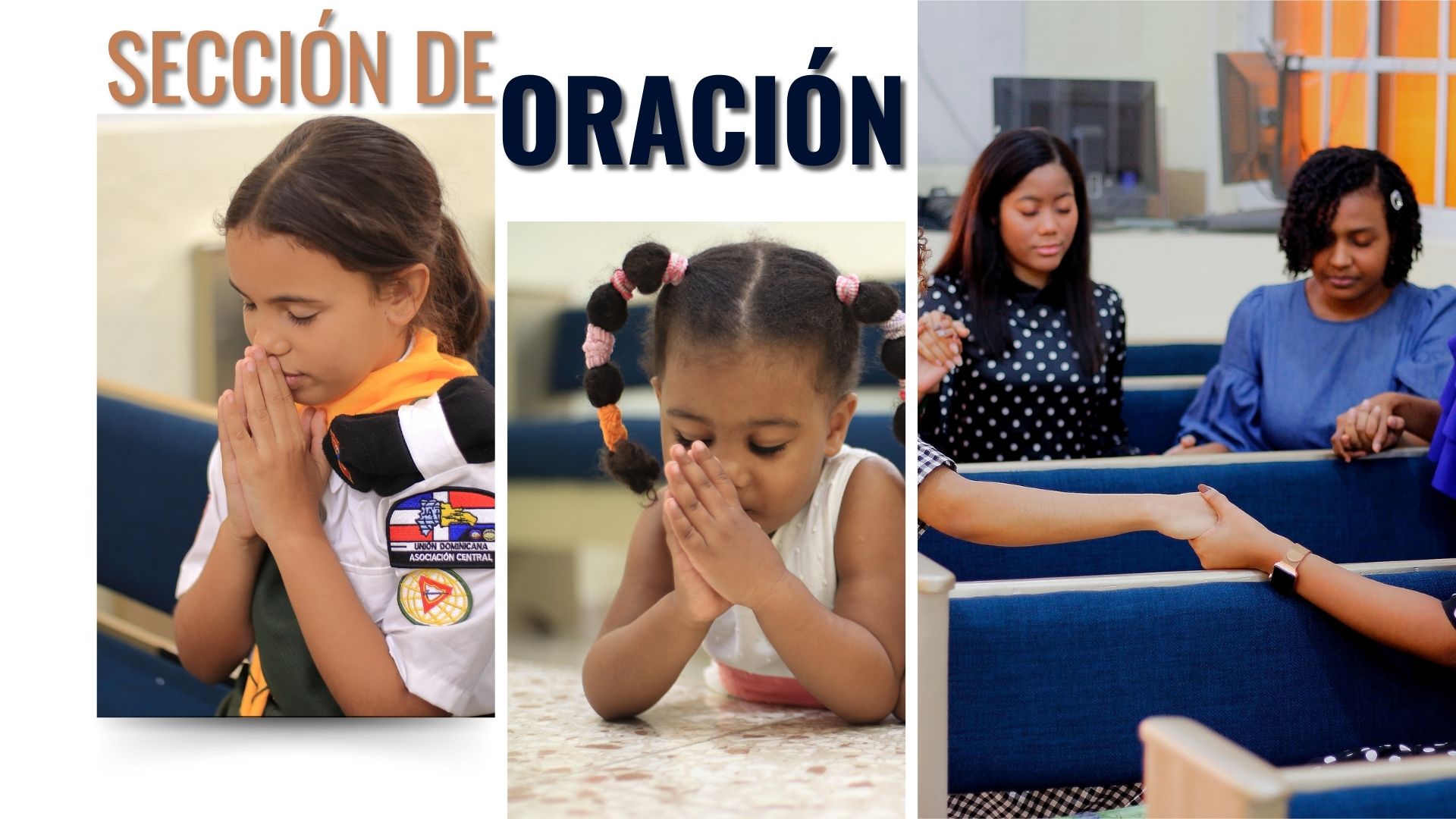 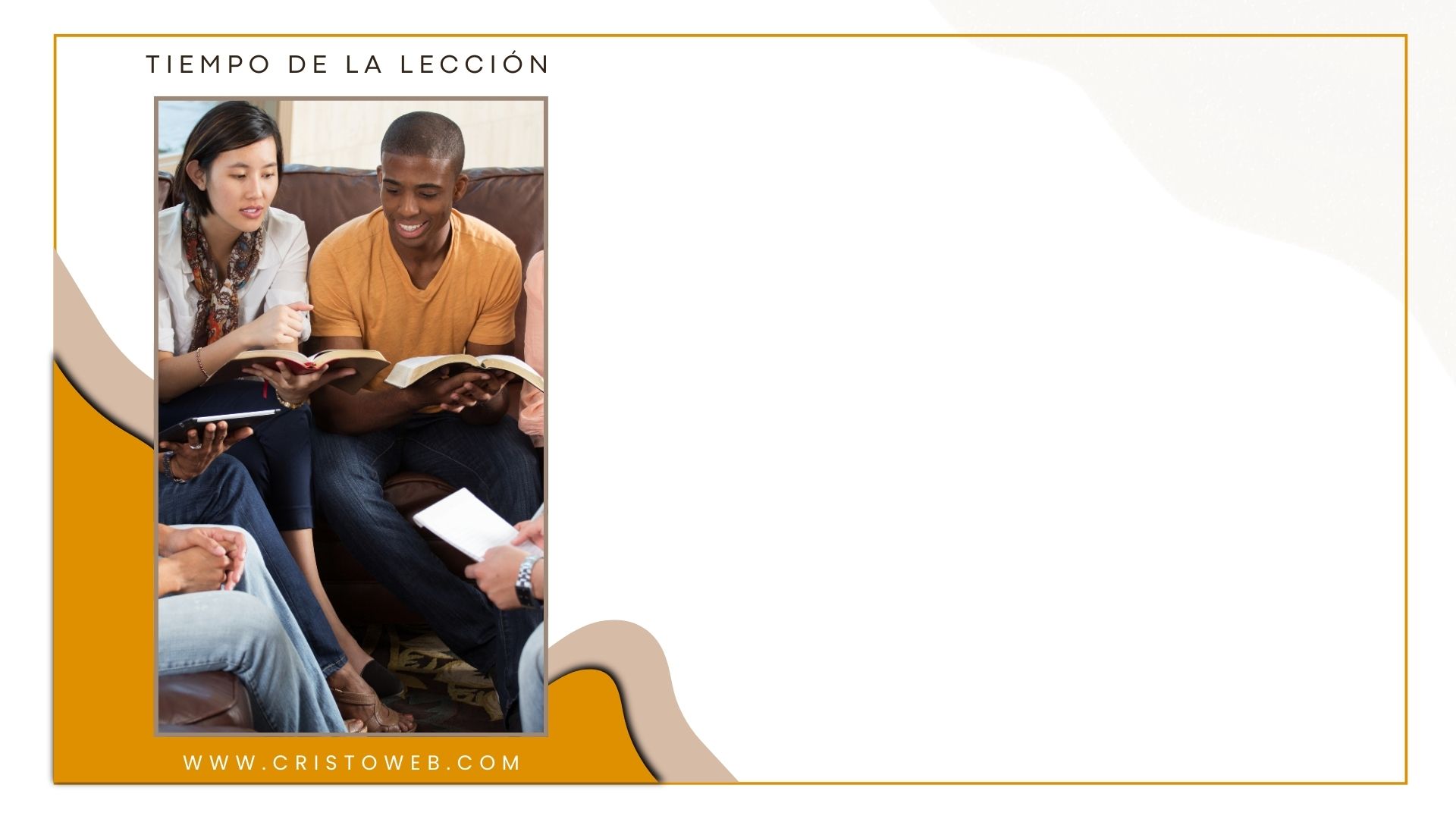 Vamos a repasar la lección titulada: «Libre albedrio, amor y providencia divina».
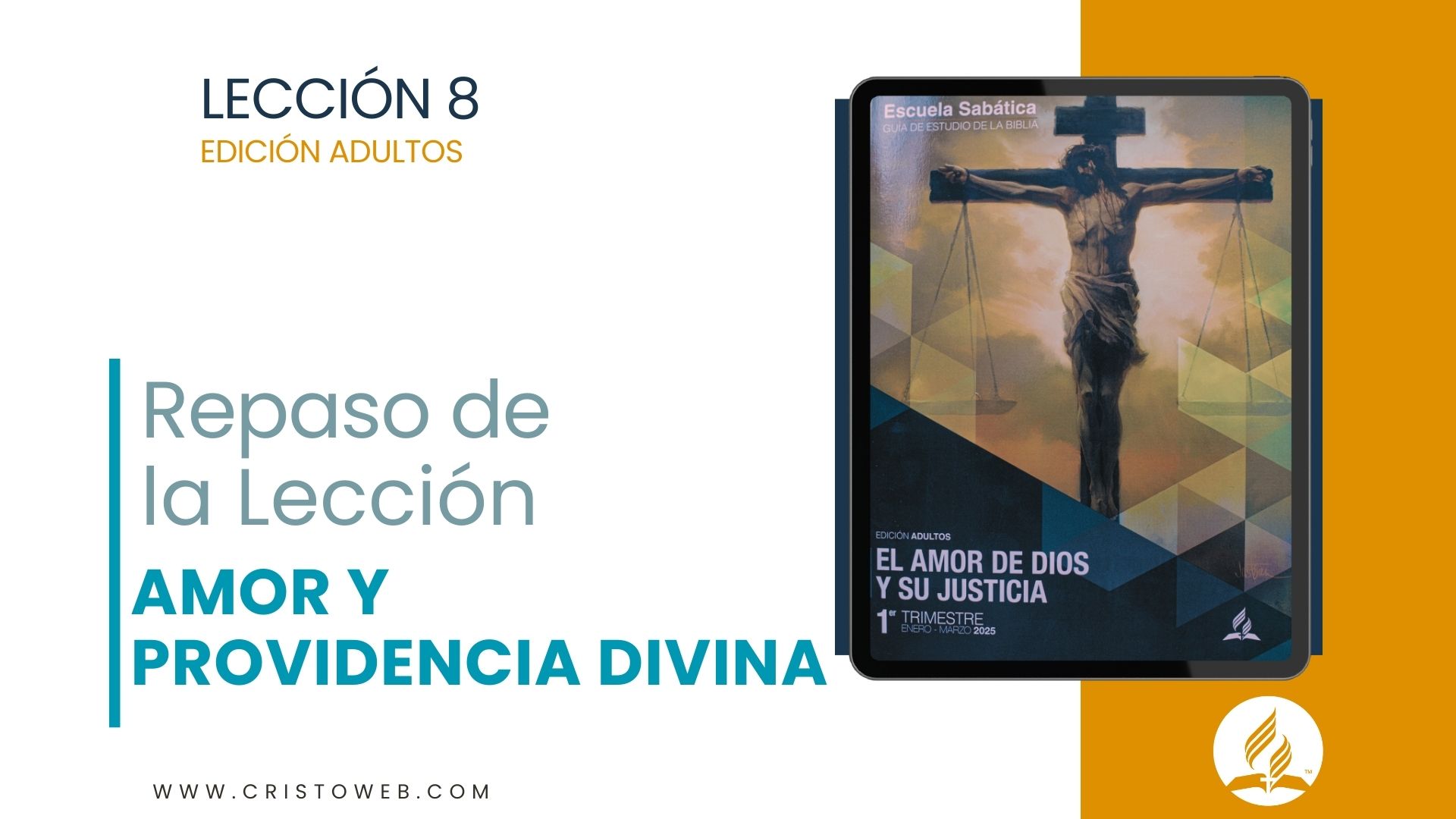 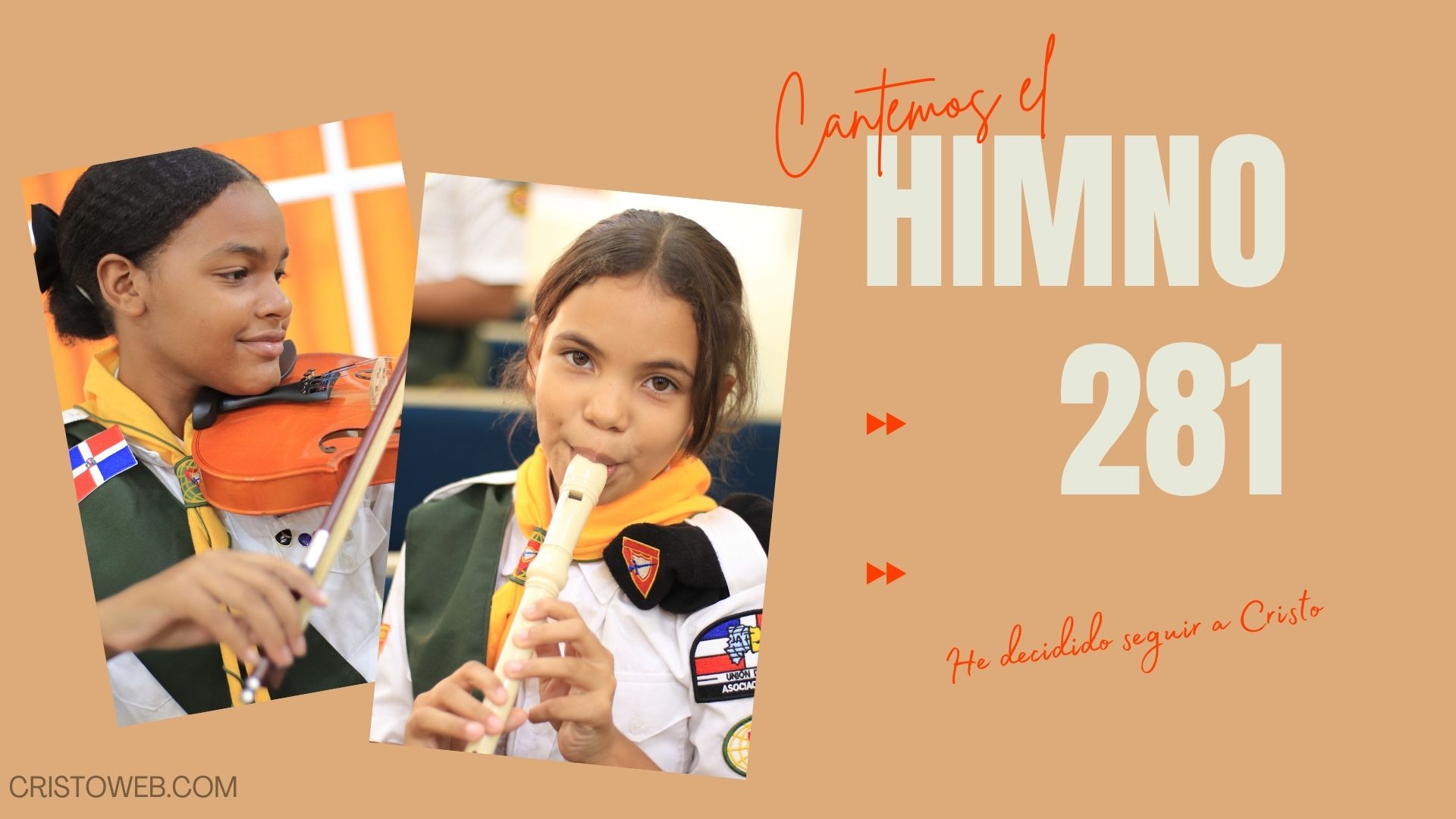 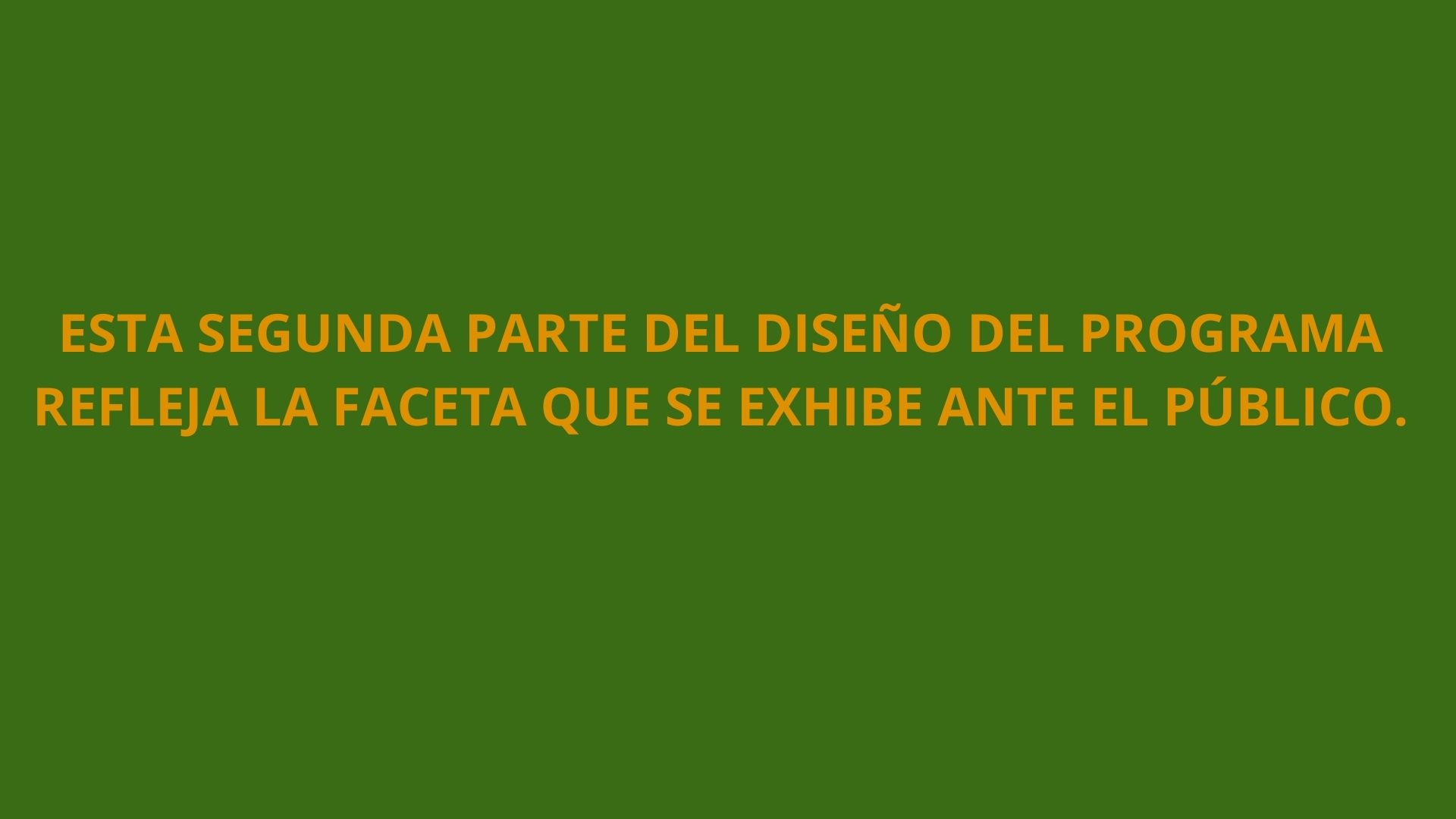 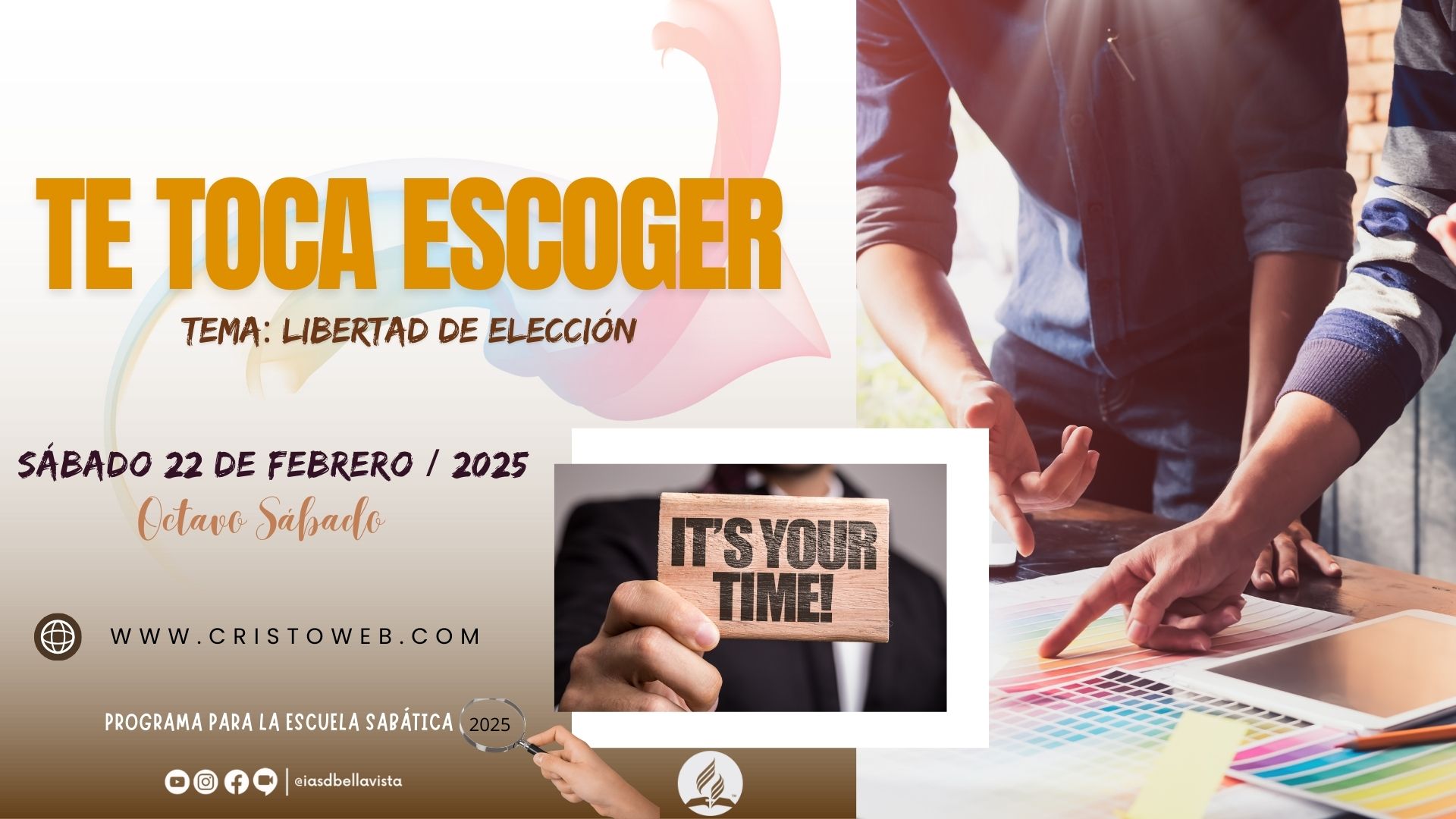 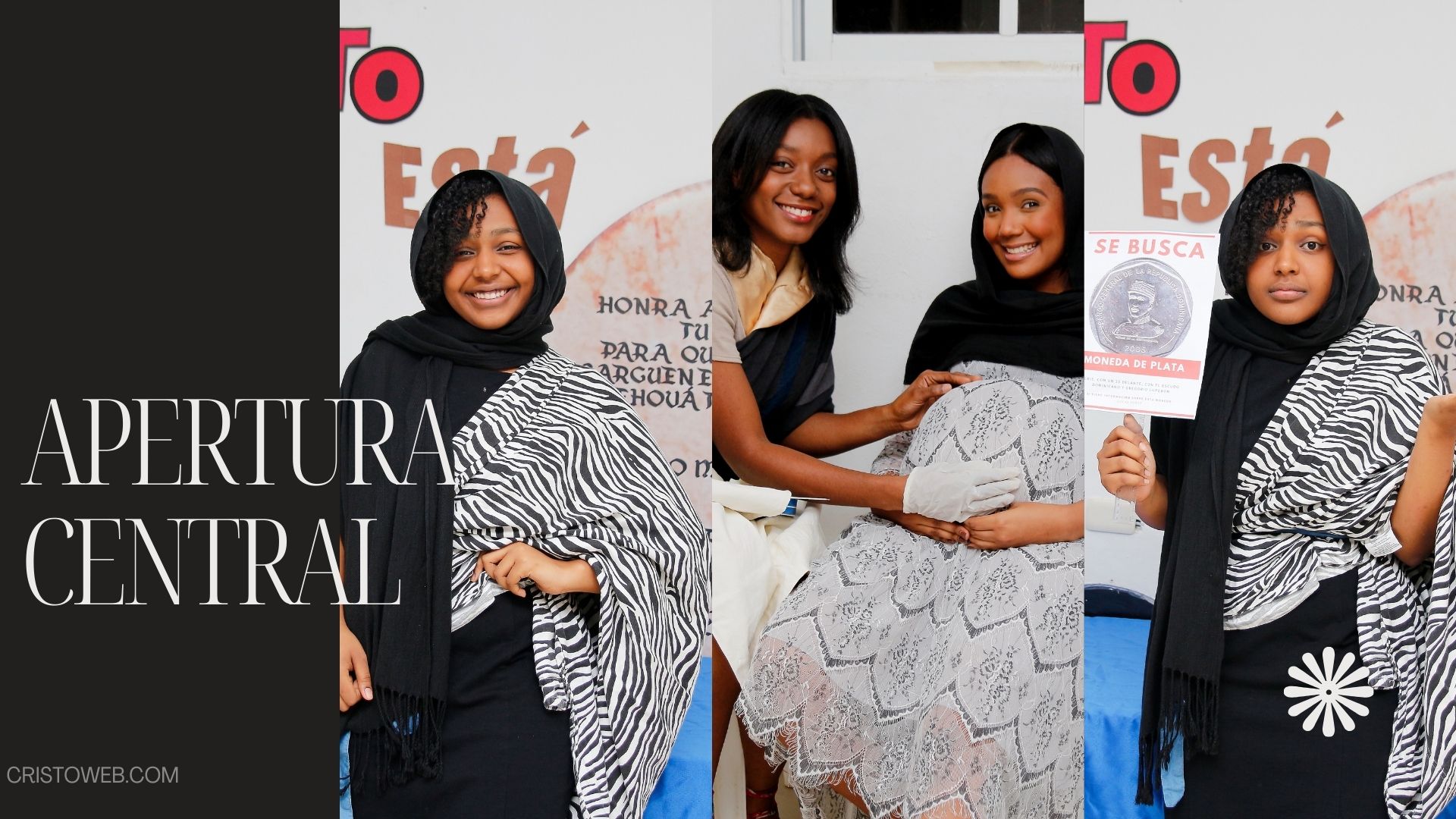 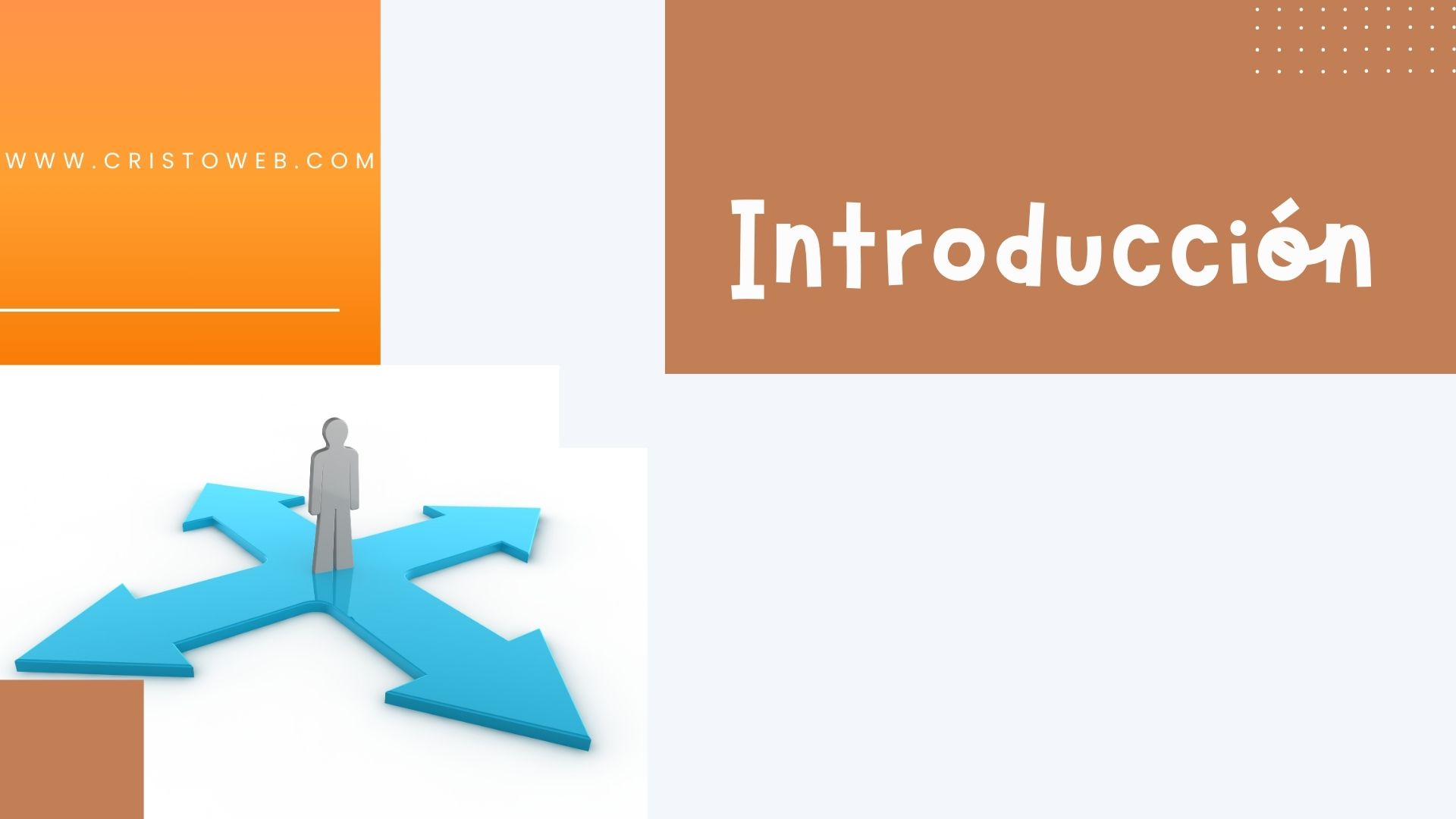 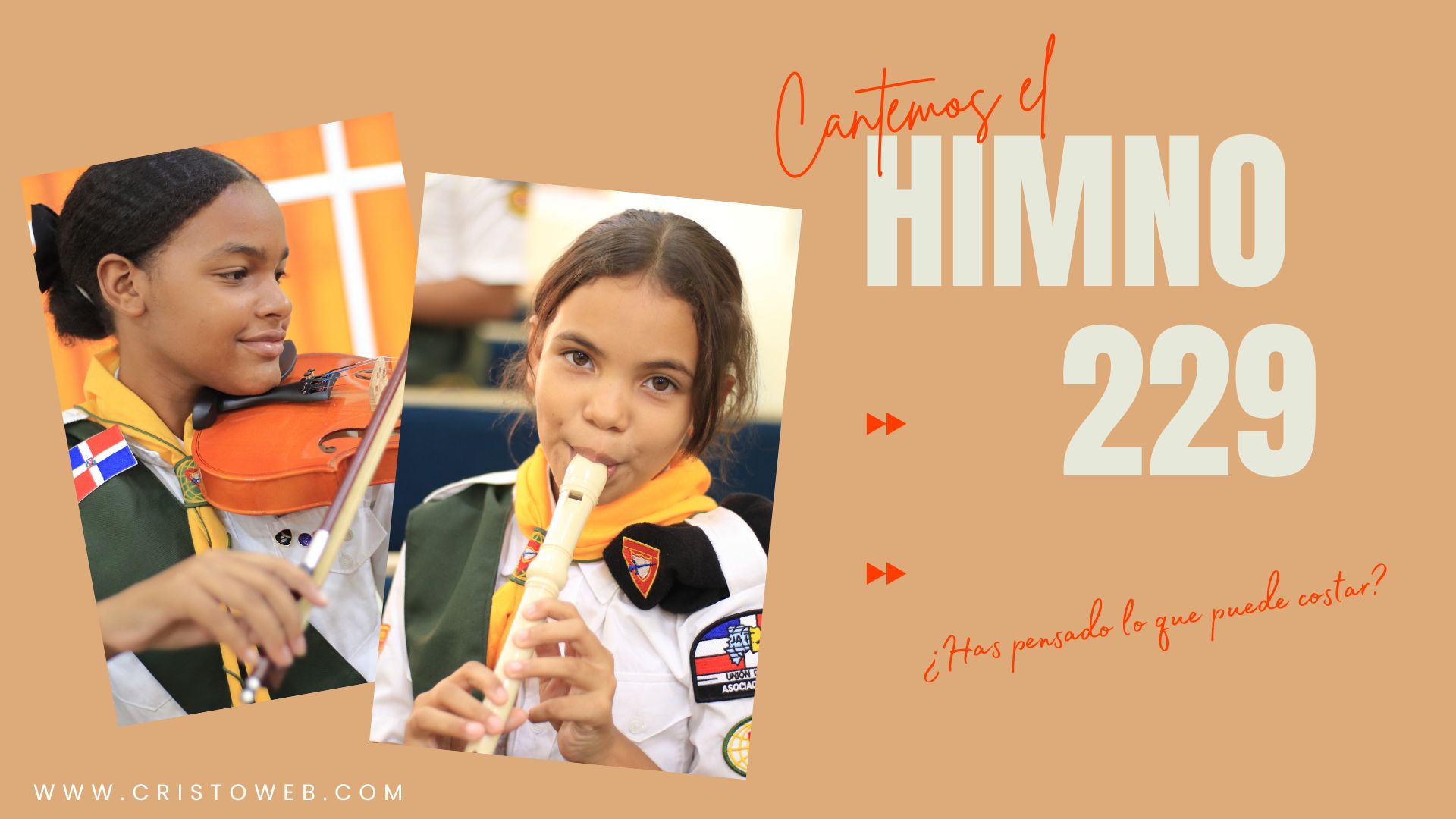 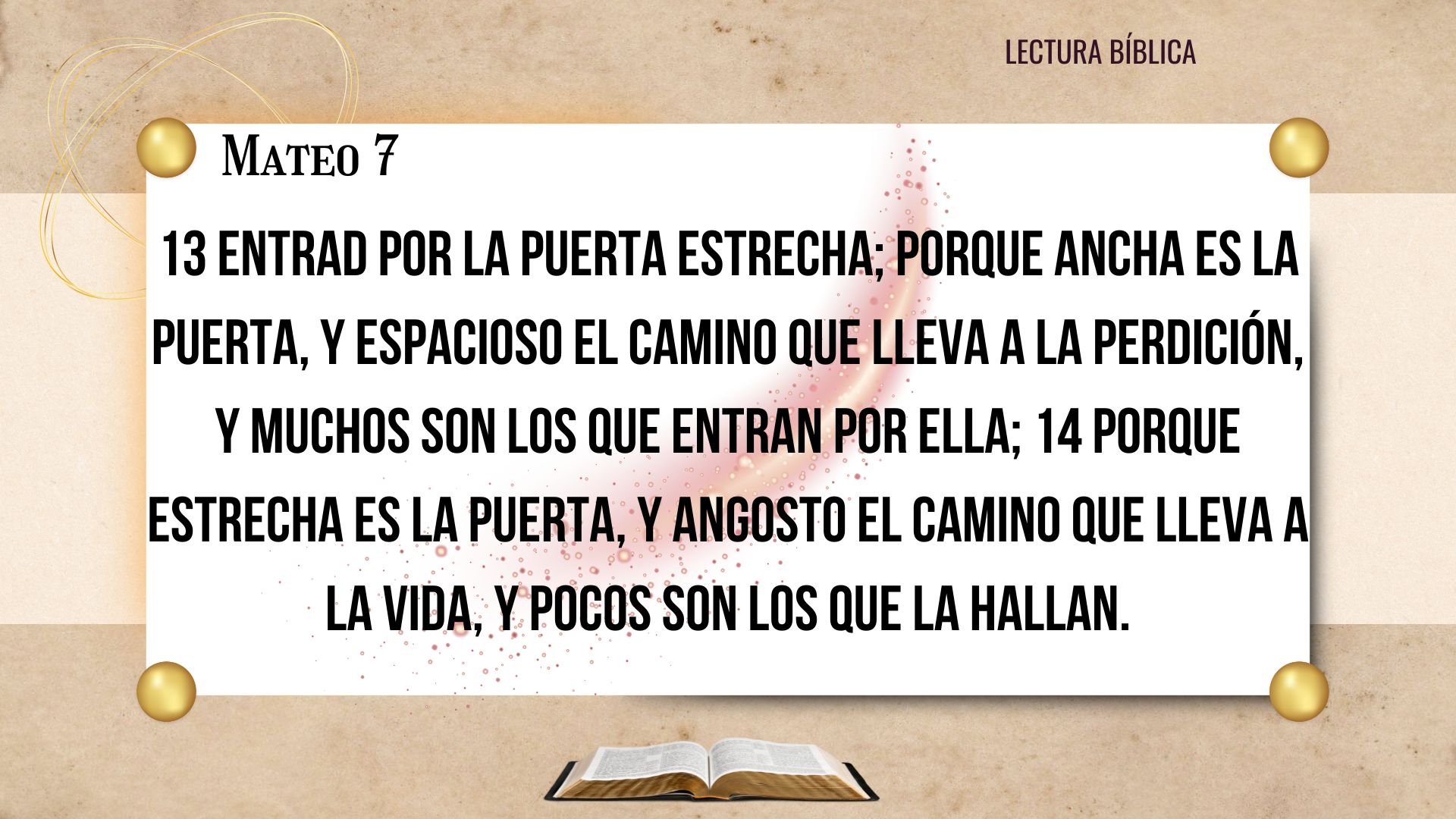 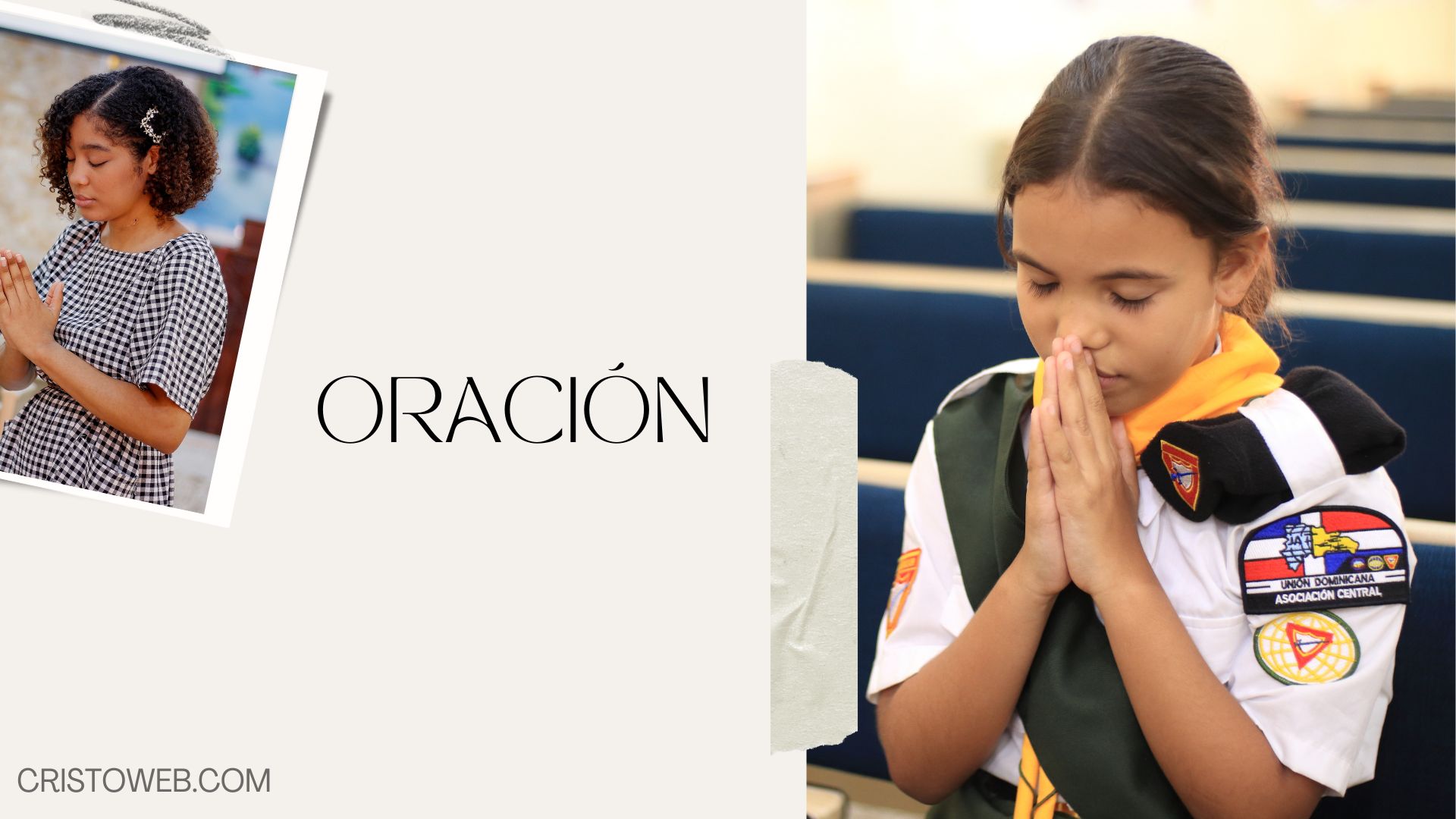 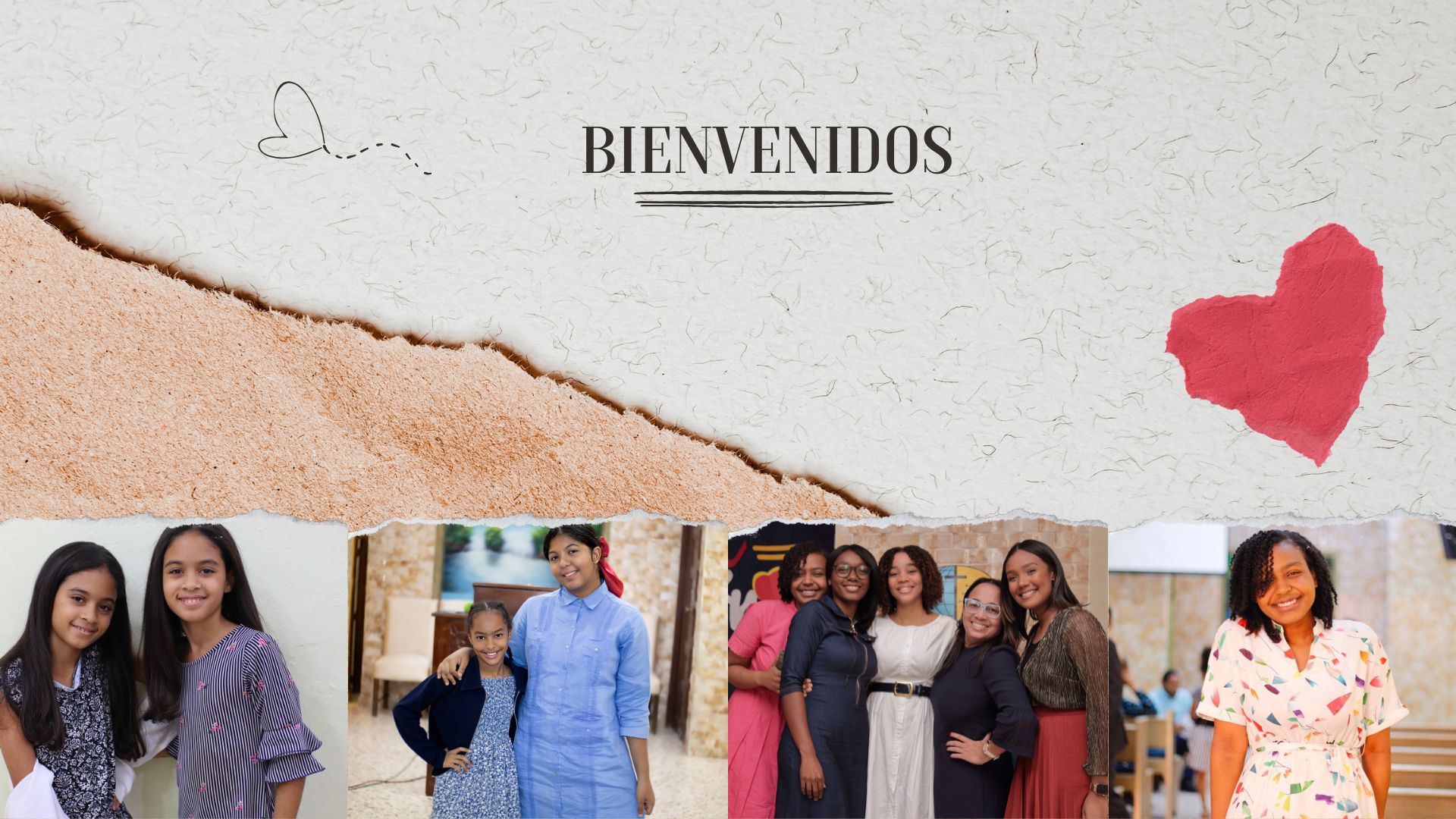 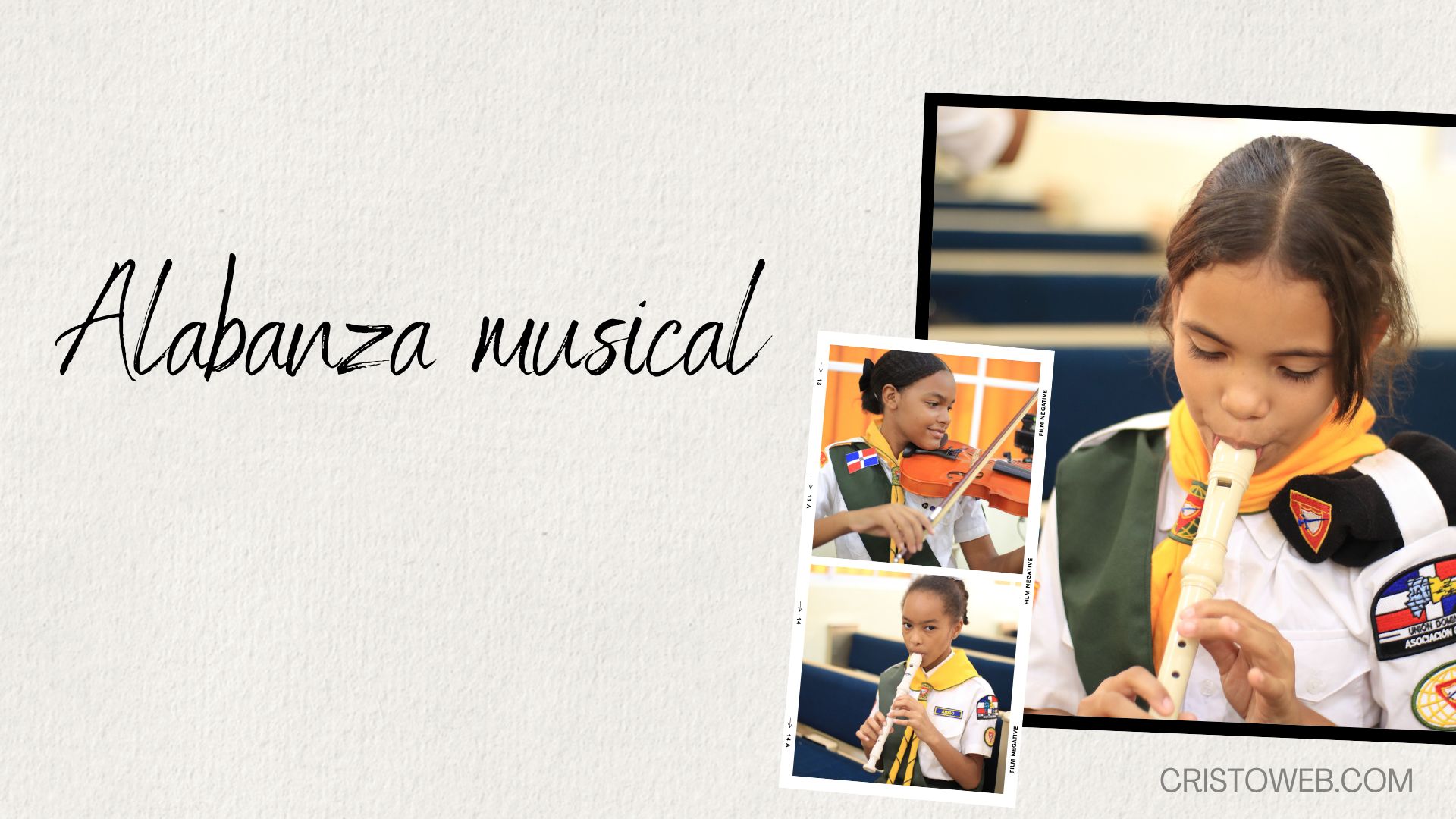 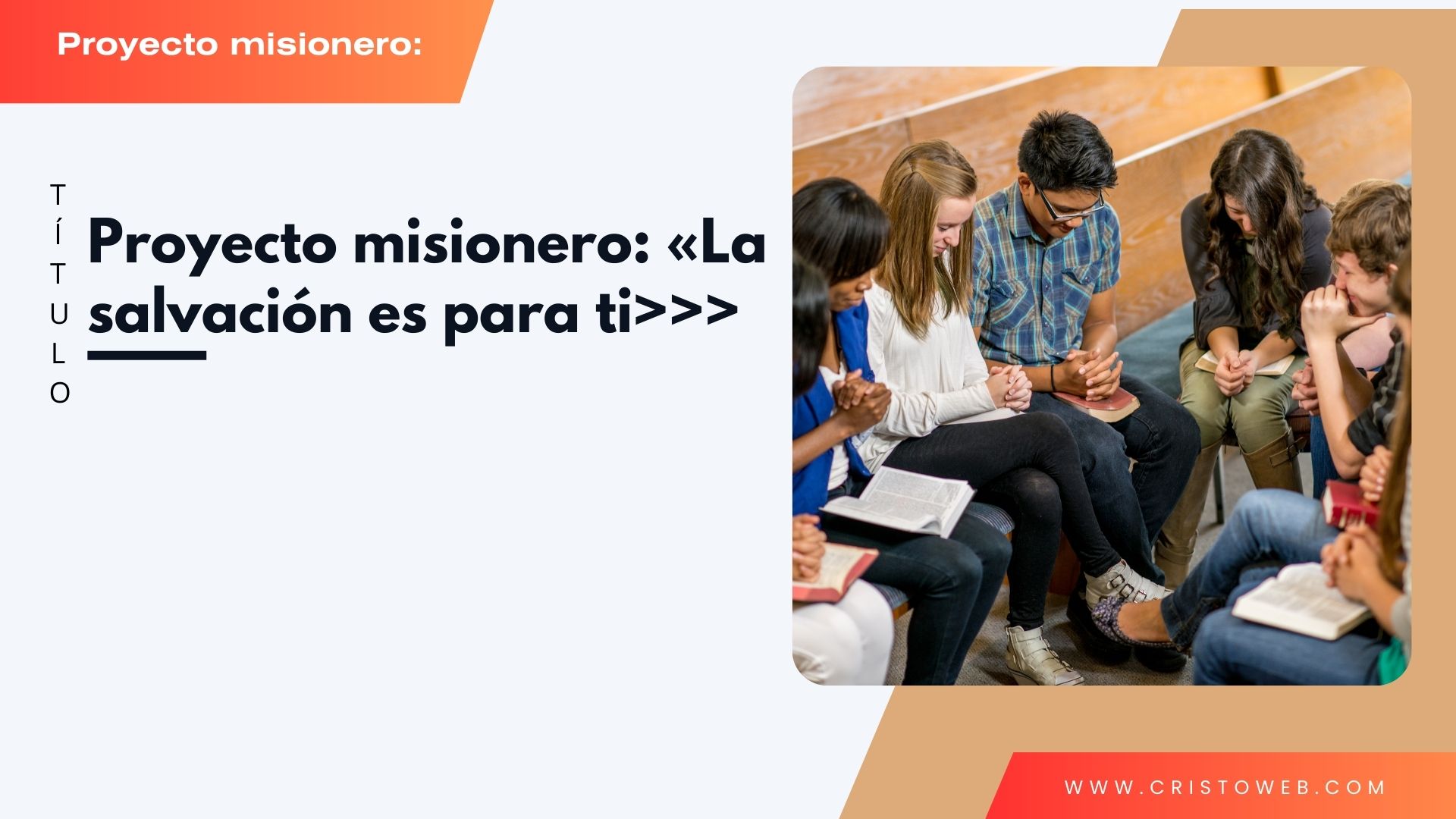 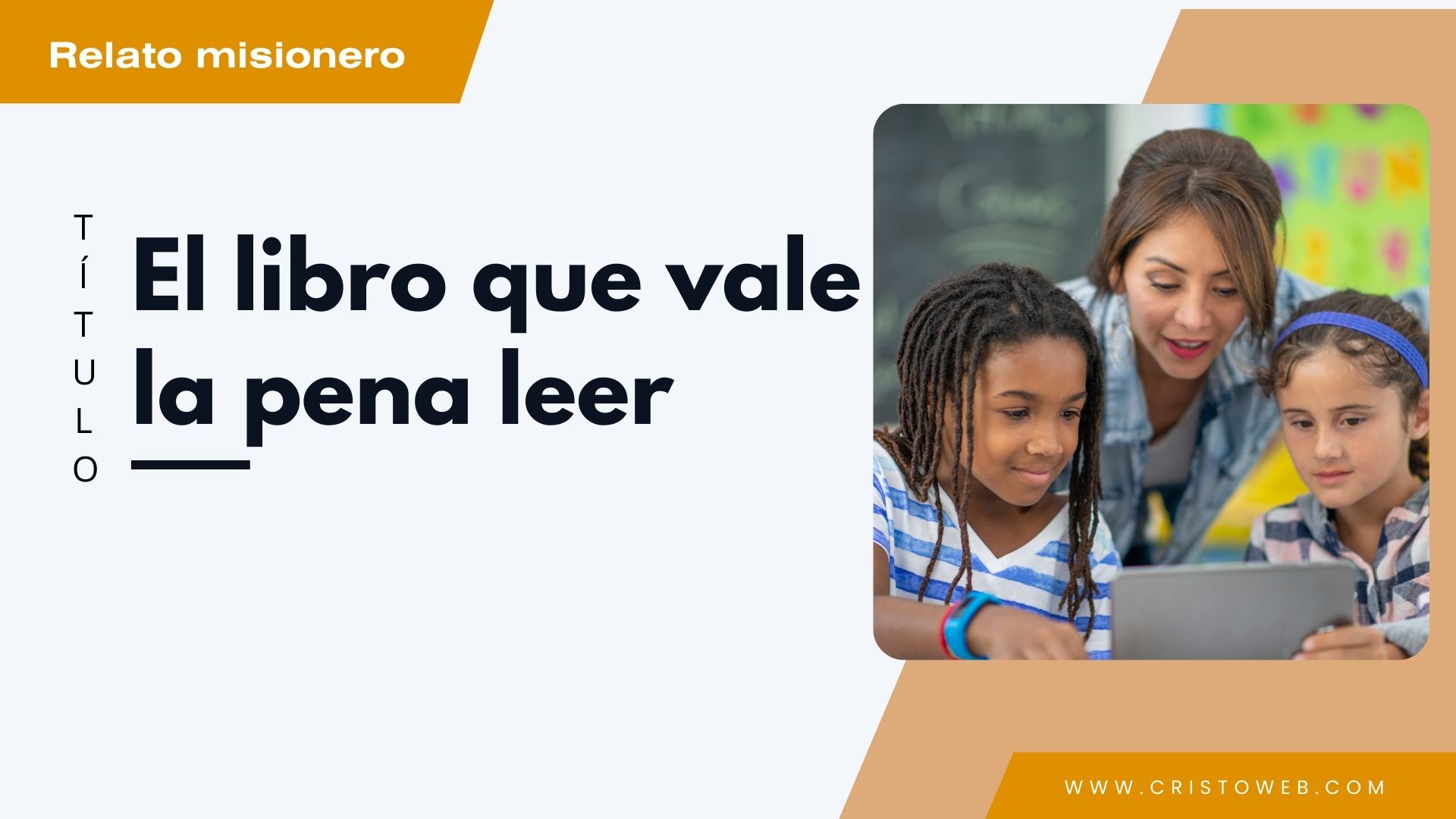 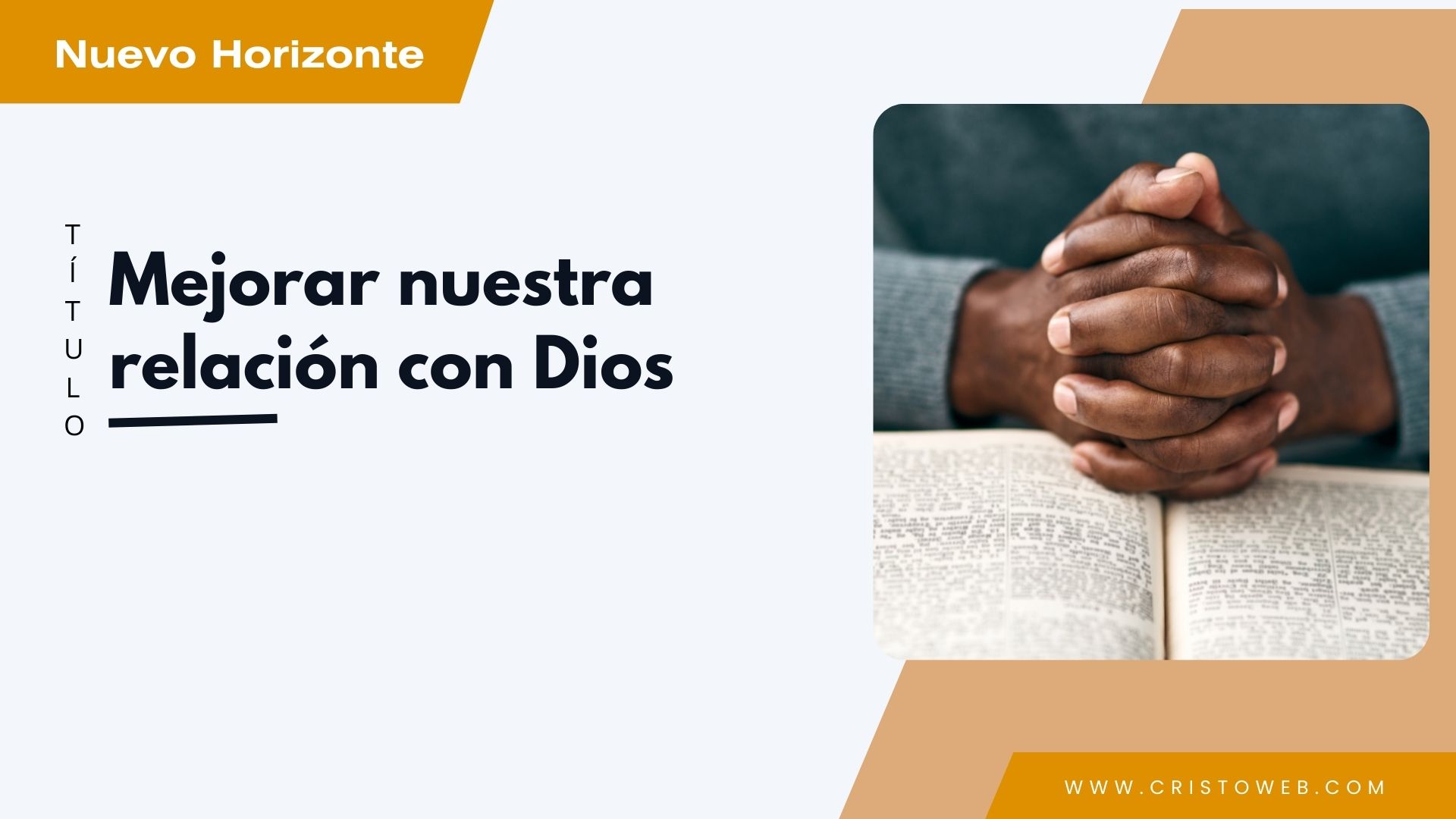 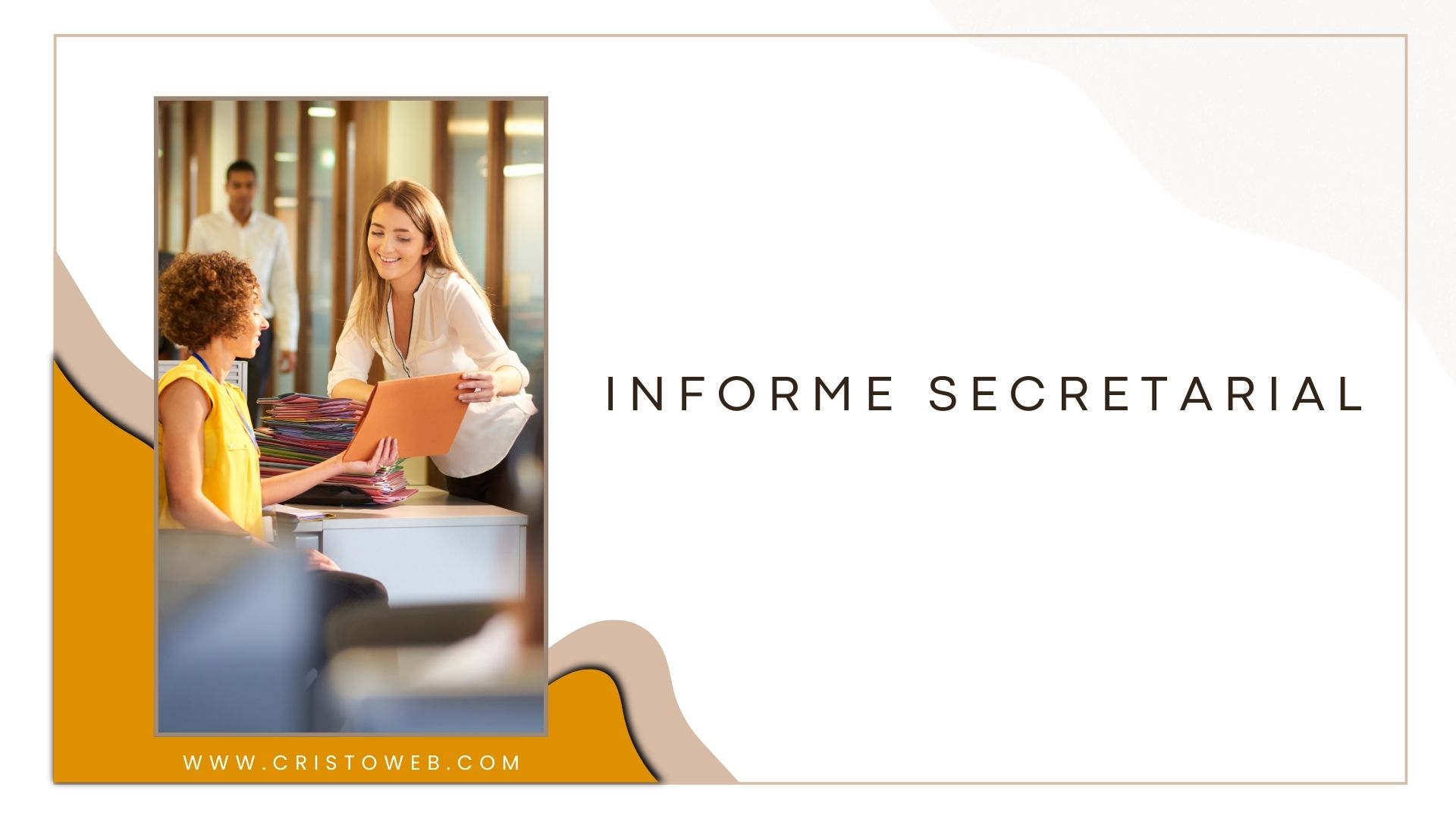 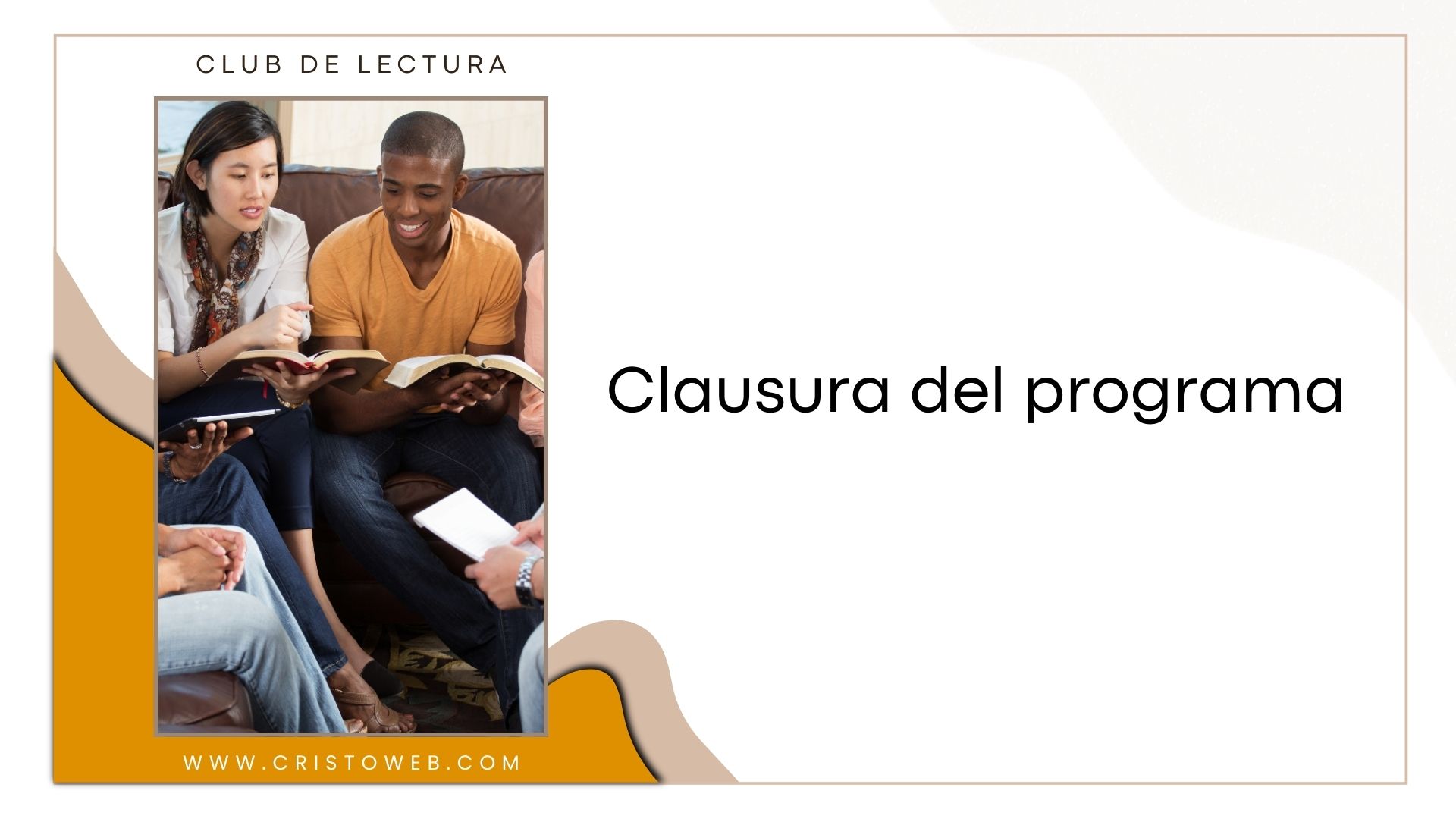 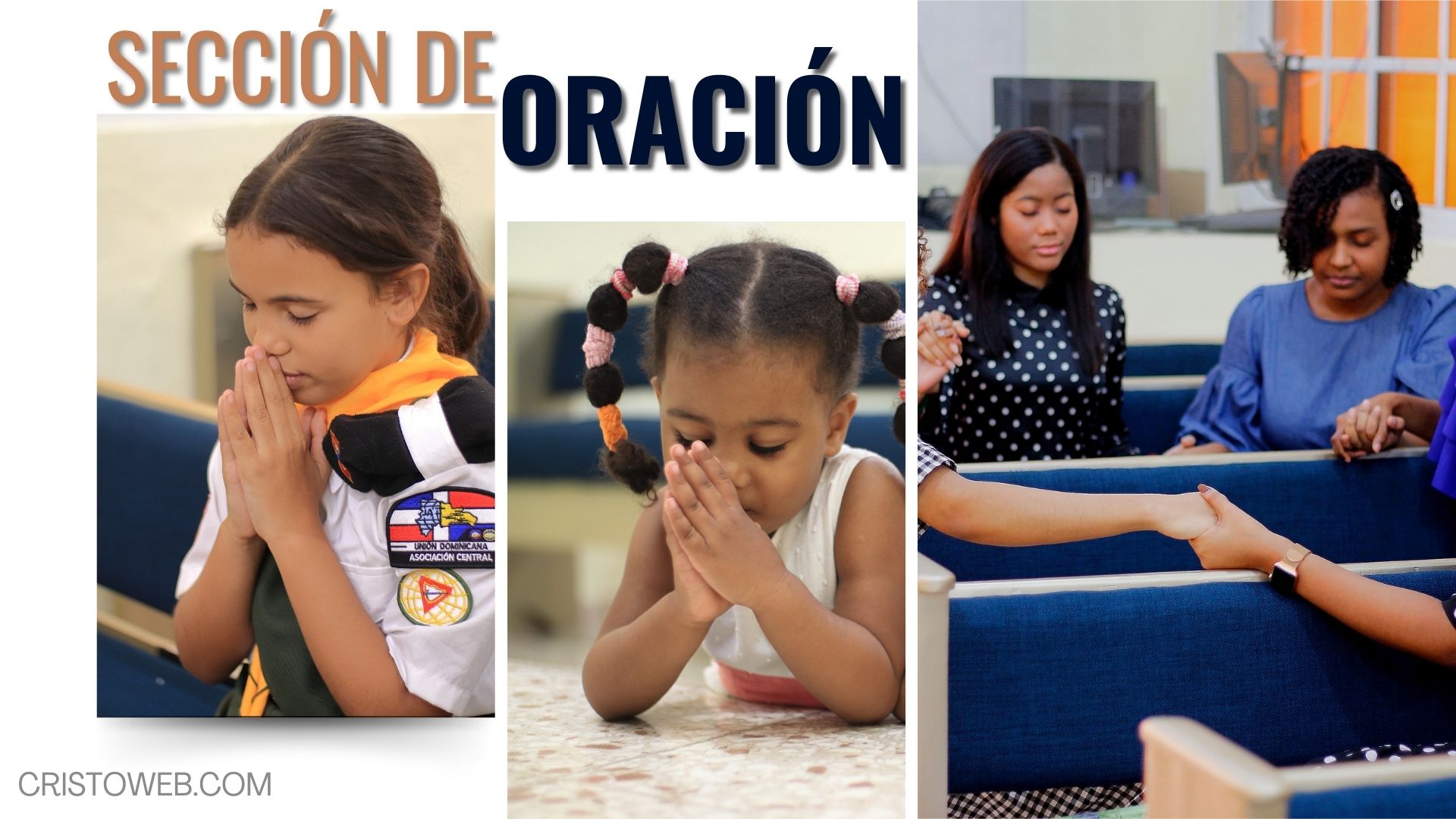 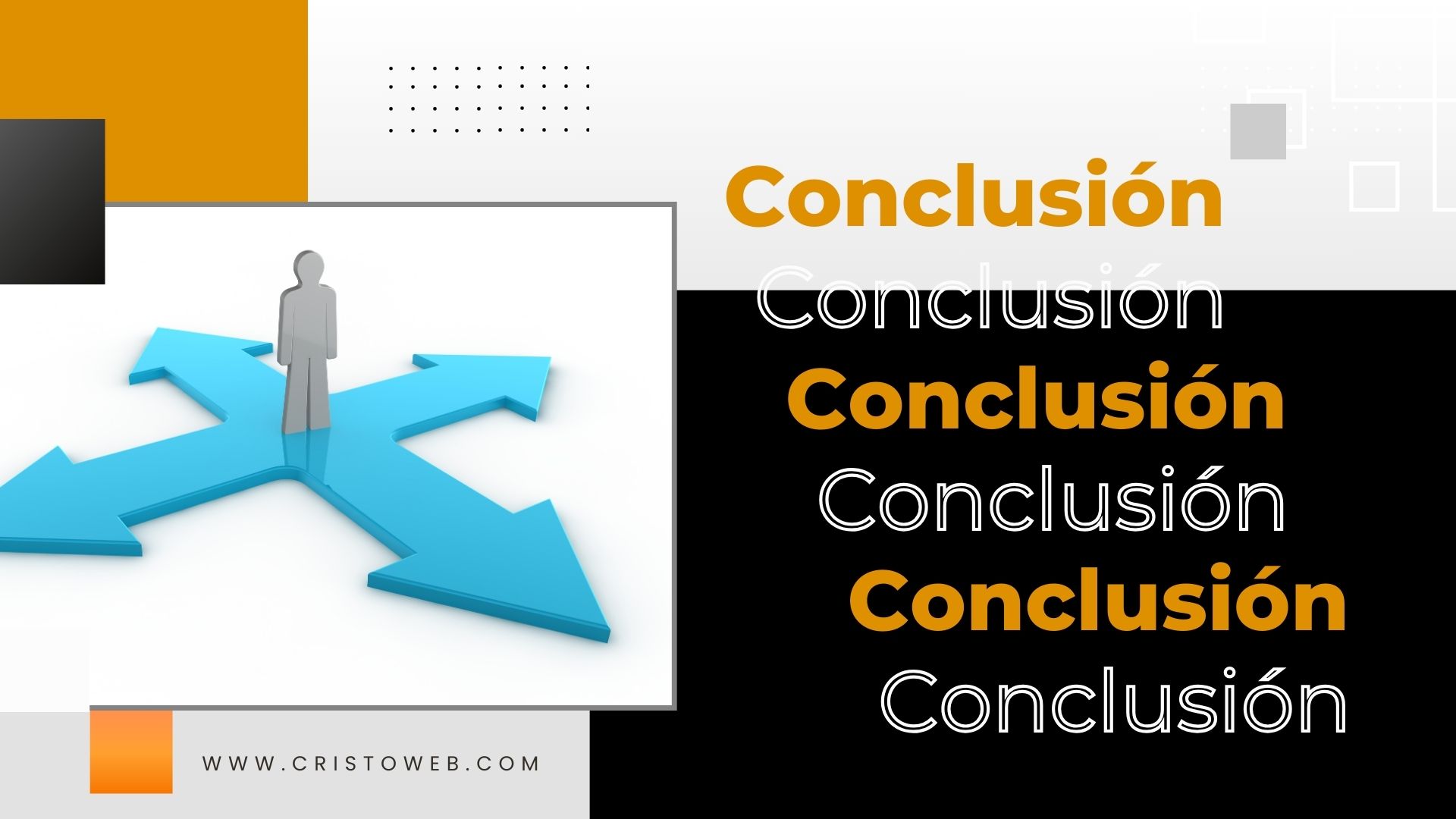 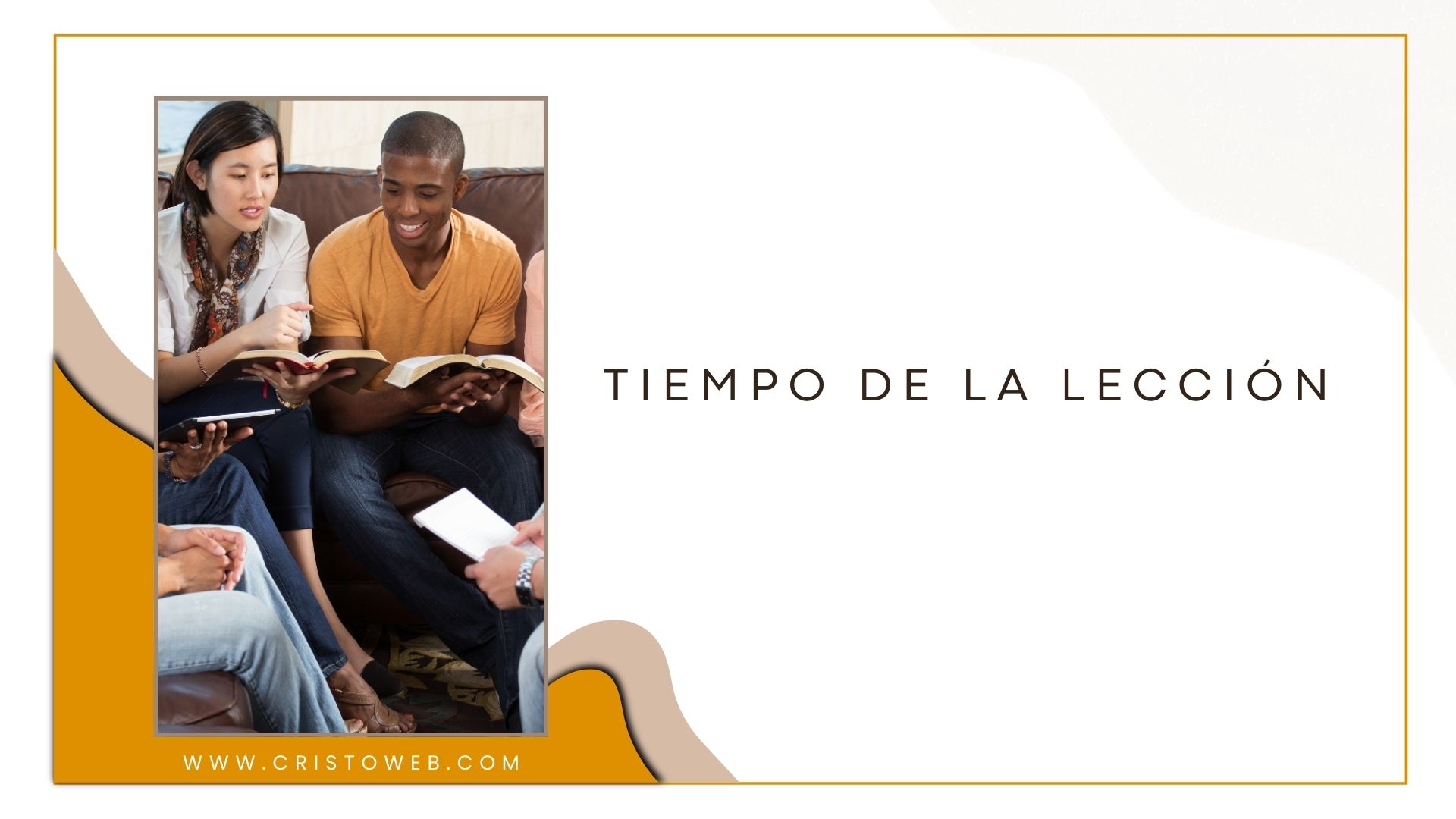 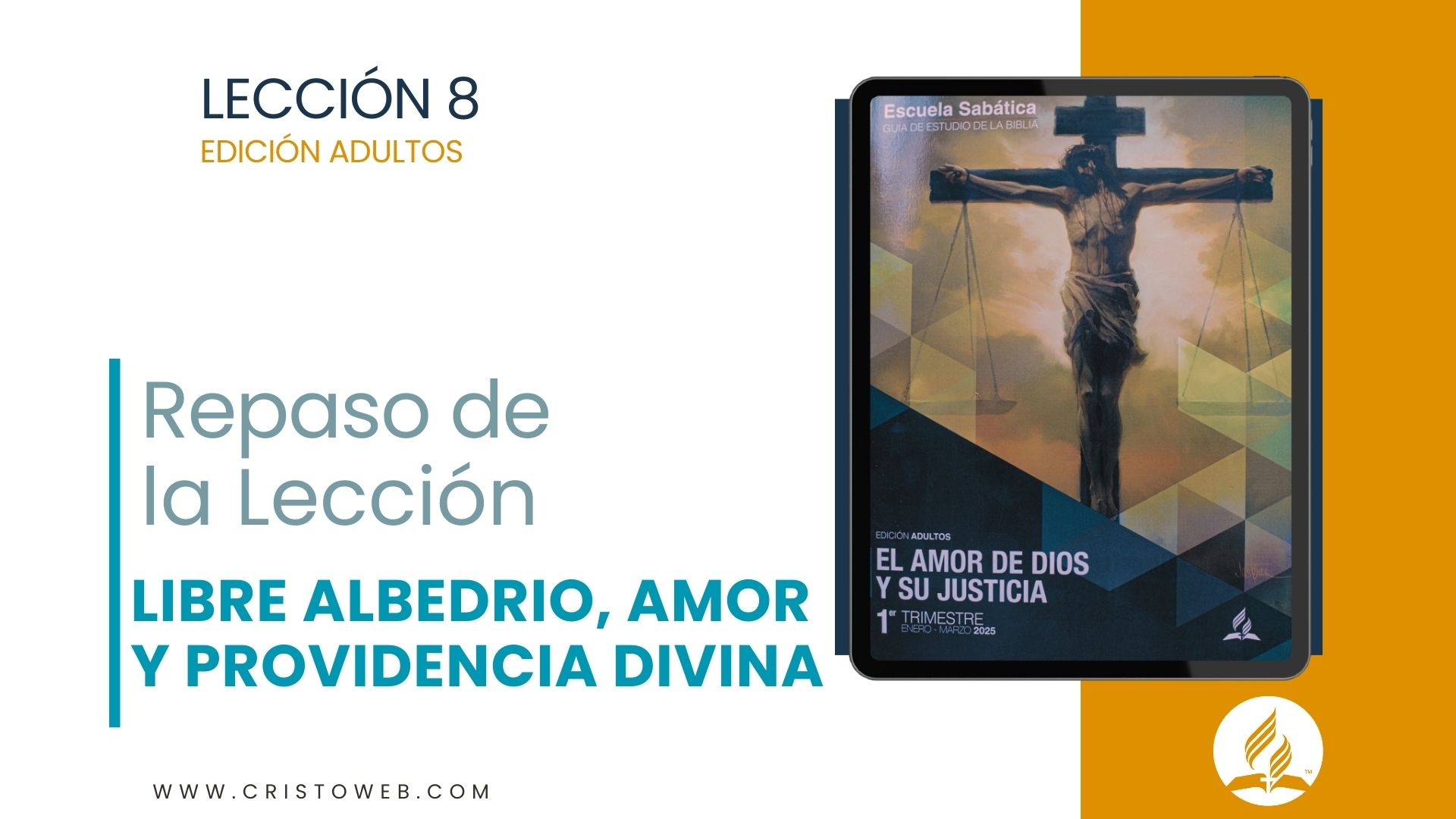 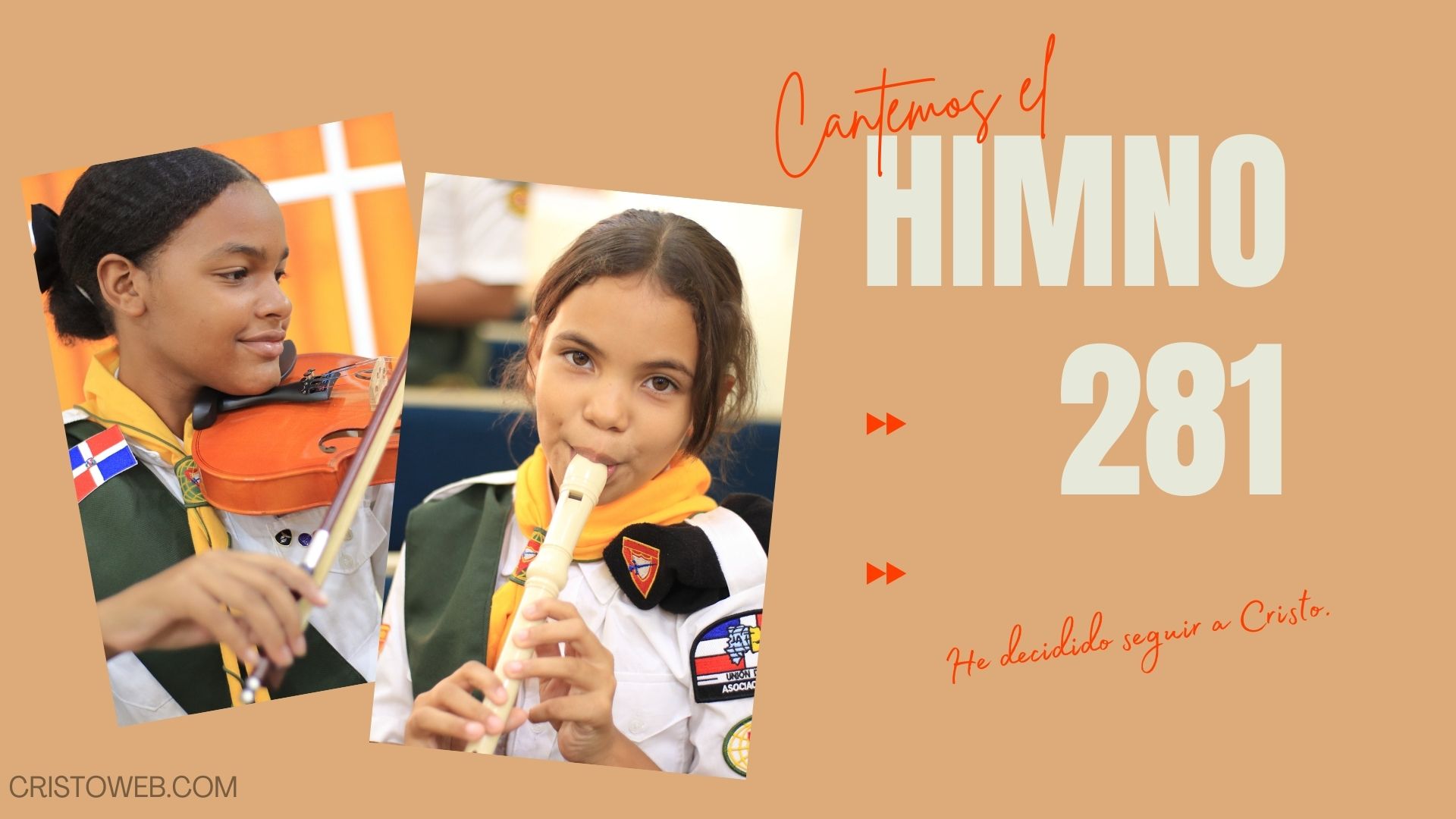 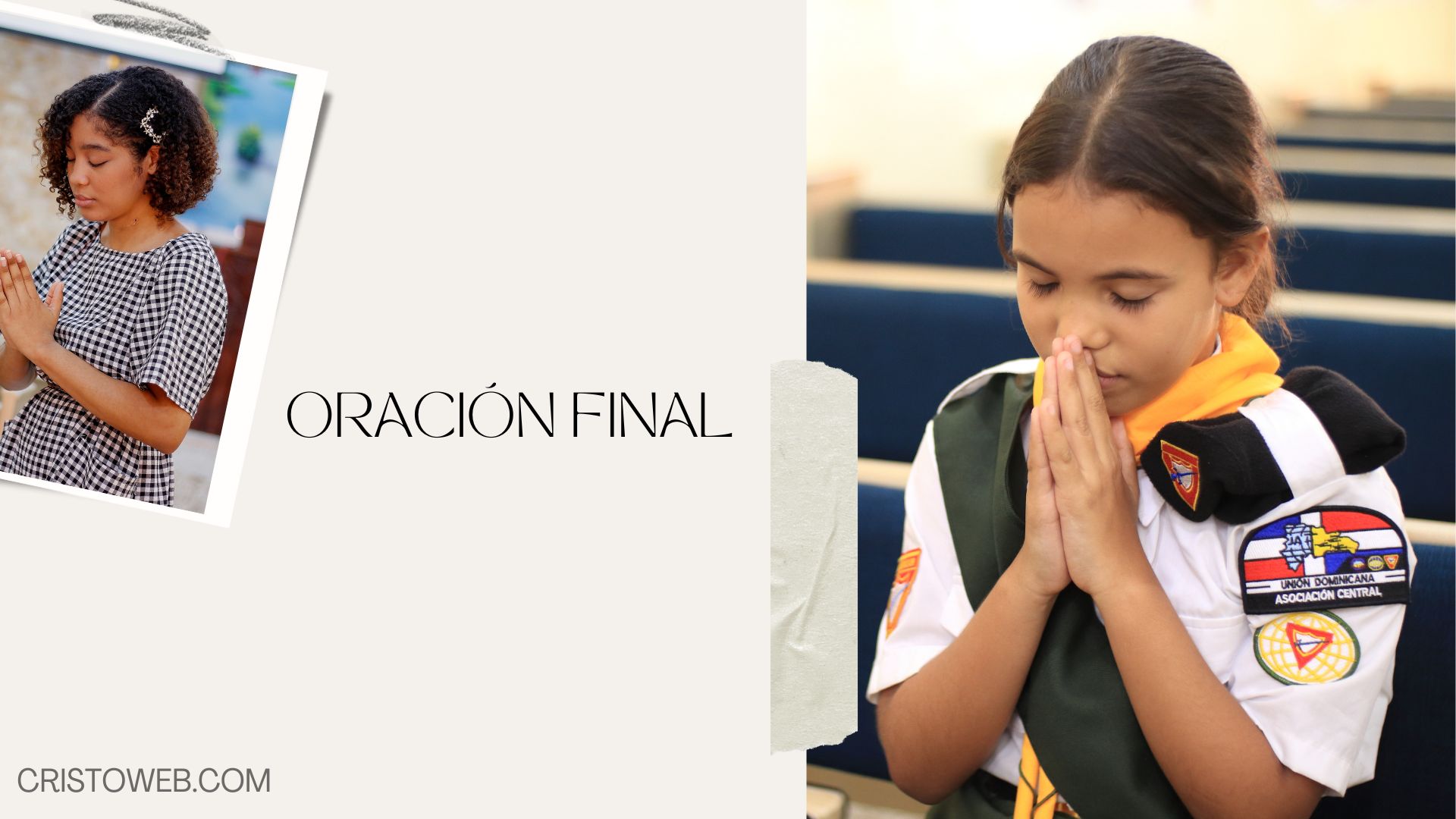